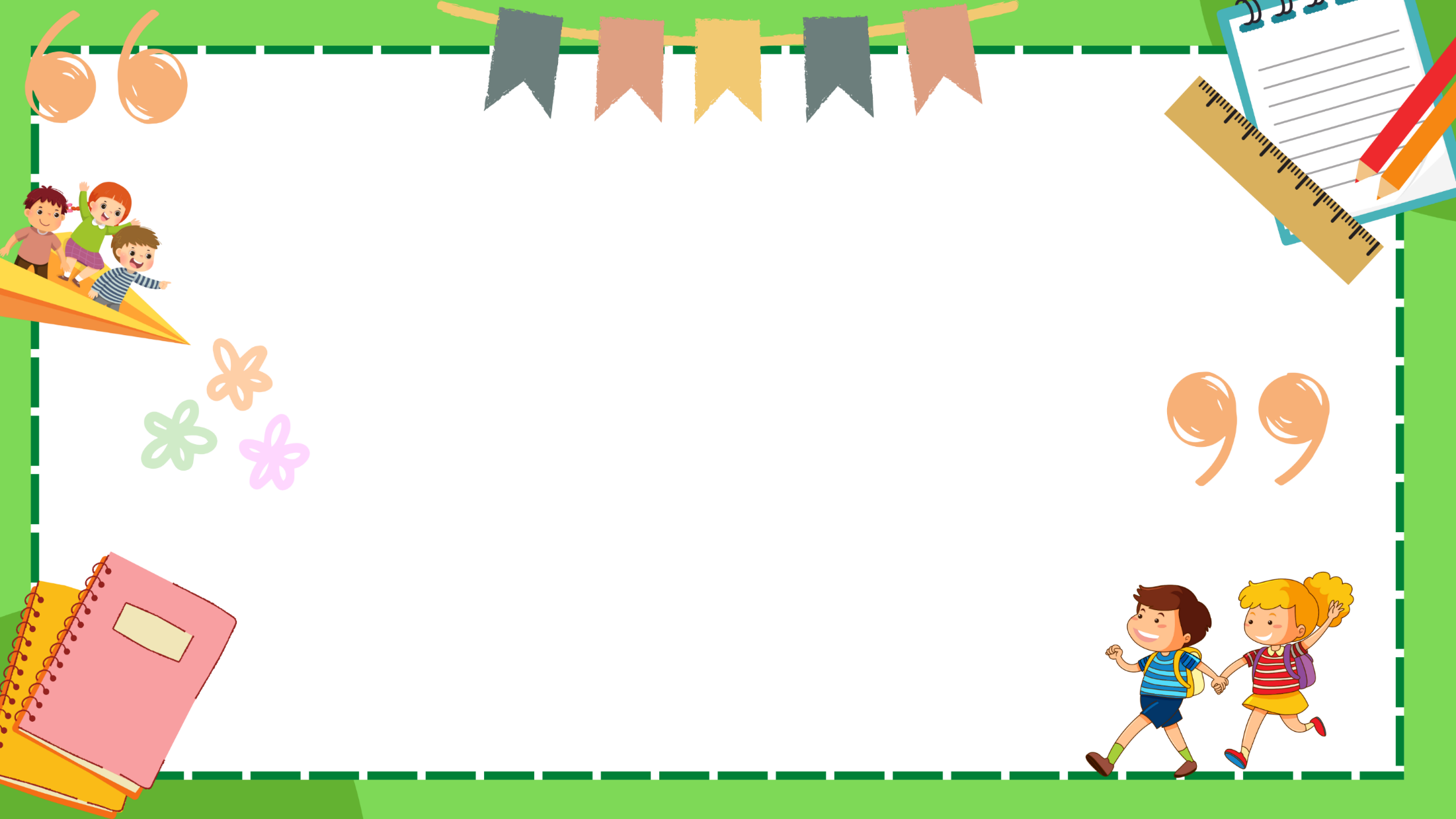 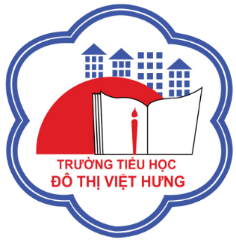 ỦY BAN NHÂN DÂN QUẬN LONG BIÊN
TRƯỜNG TIỂU HỌC ĐÔ THỊ VIỆT HƯNG
BÀI GIẢNG ĐIỆN TỬ
KHỐI 3
MÔN: TOÁN
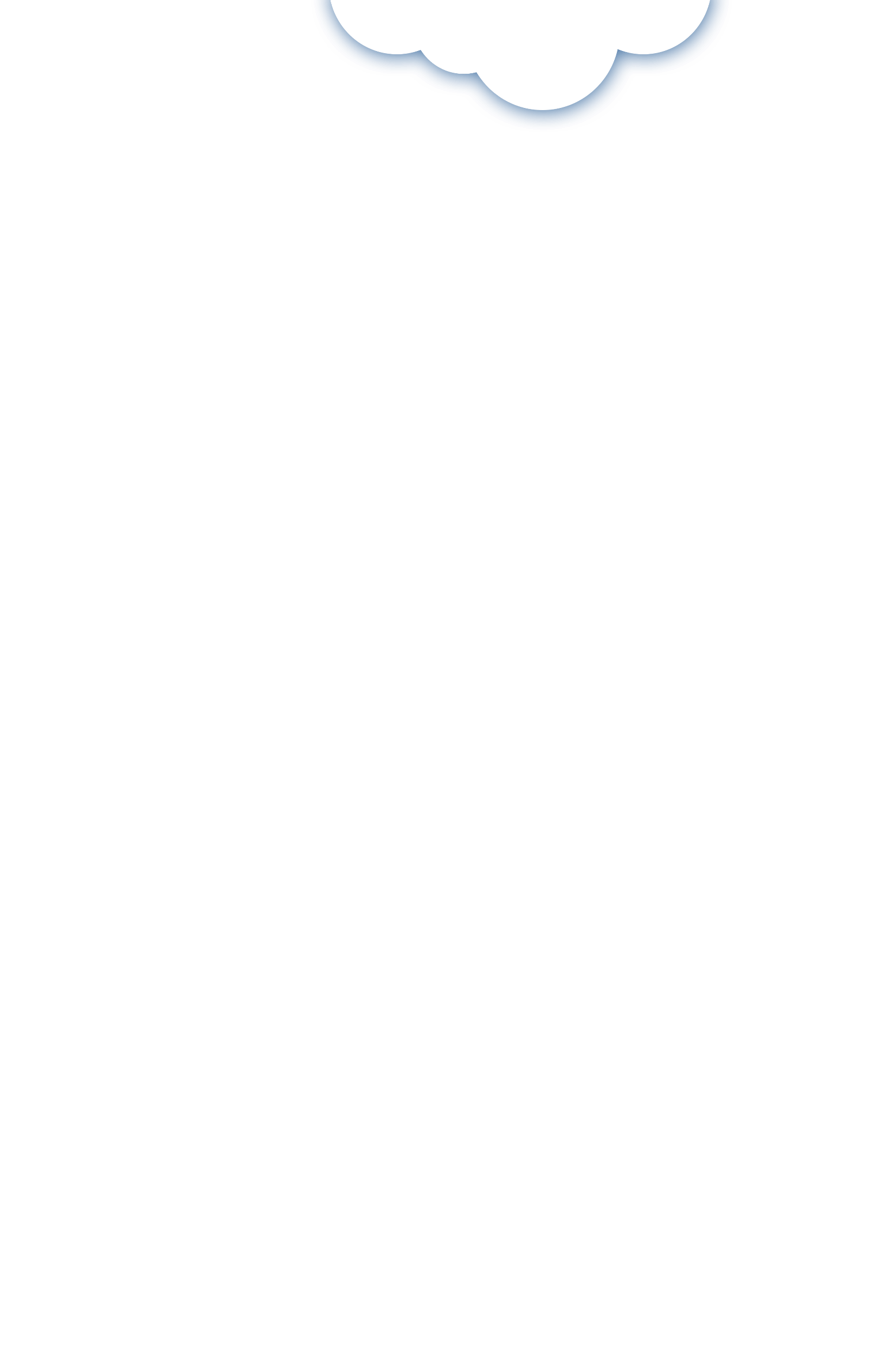 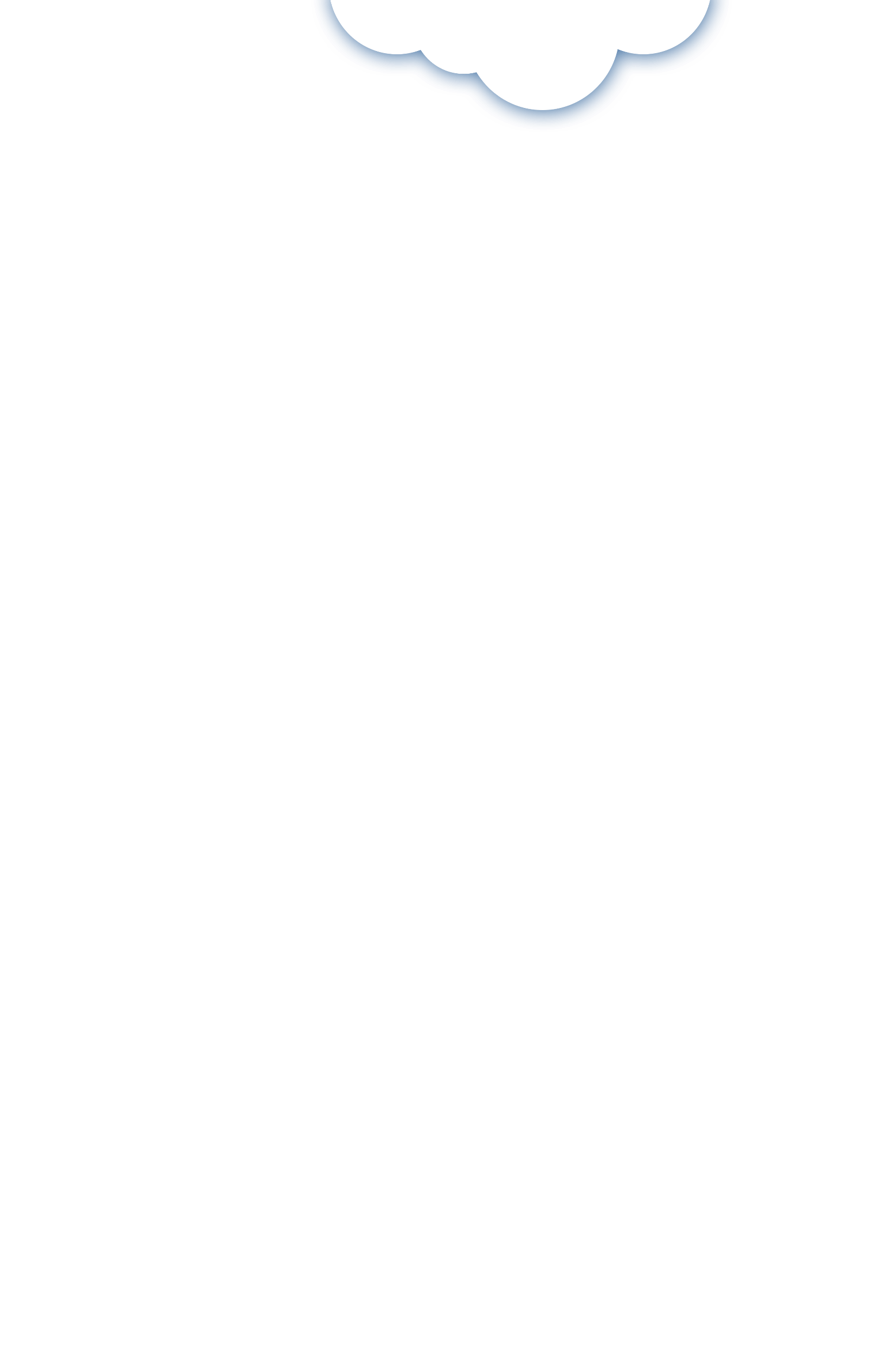 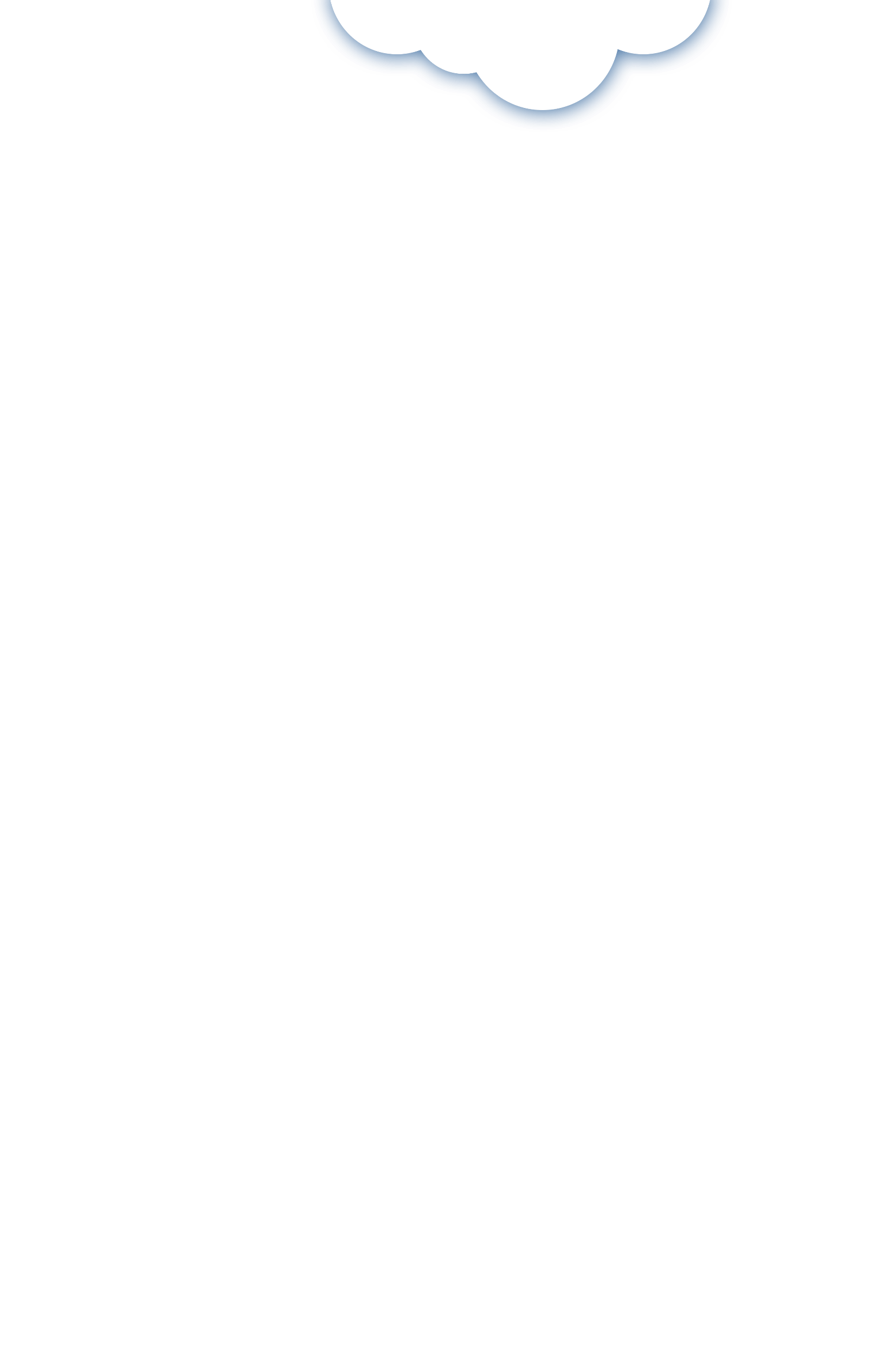 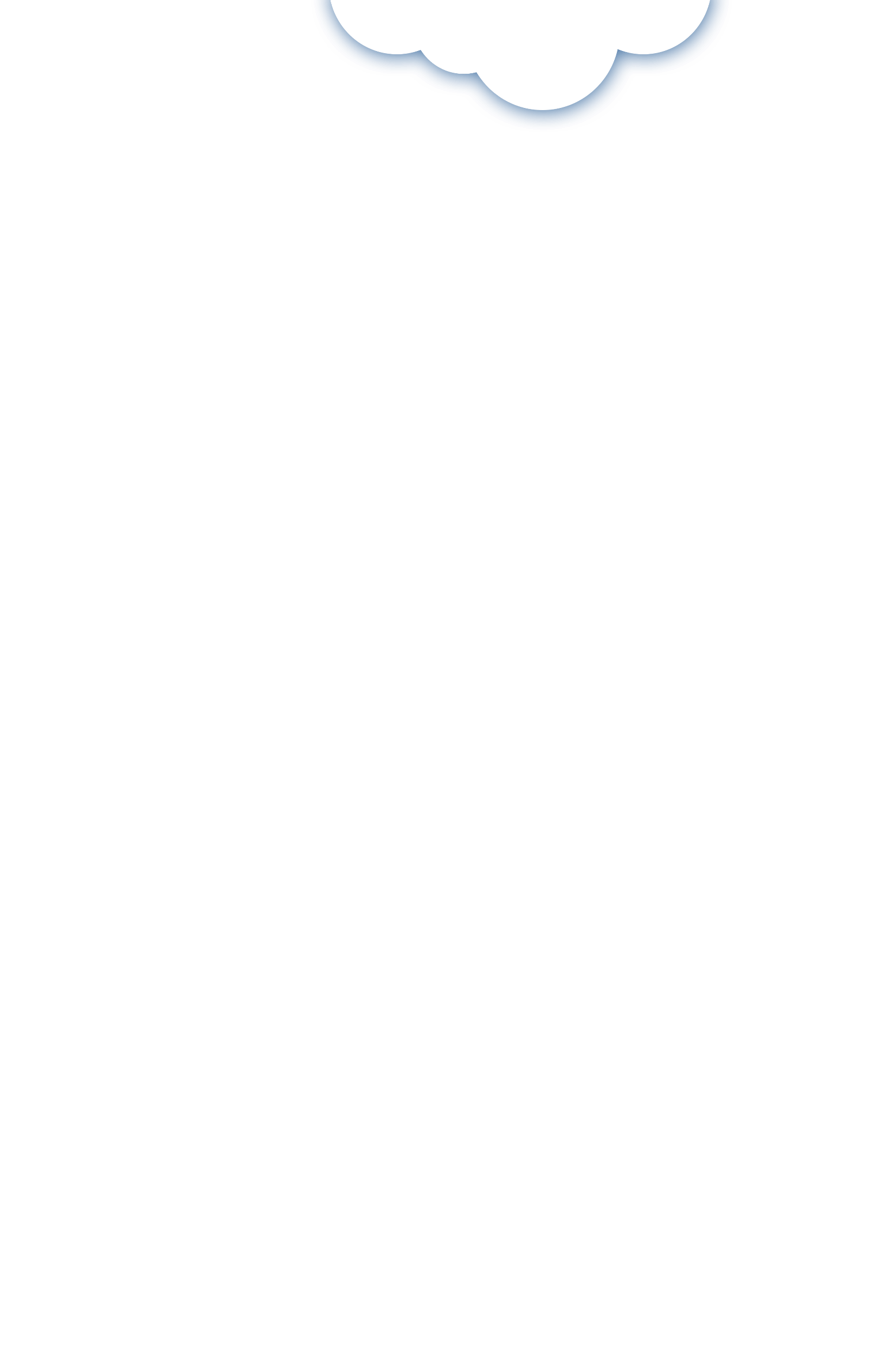 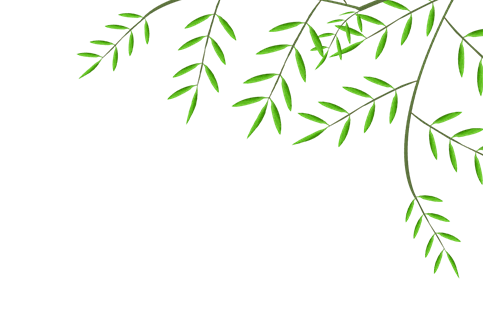 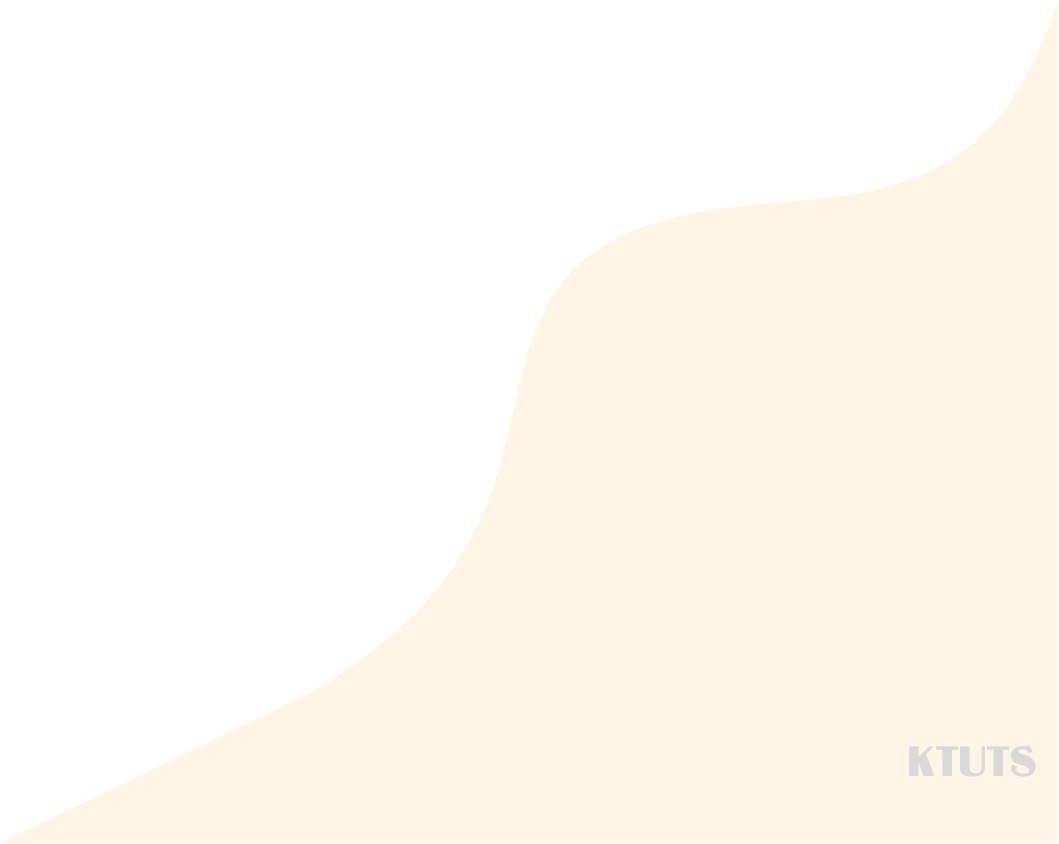 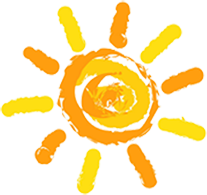 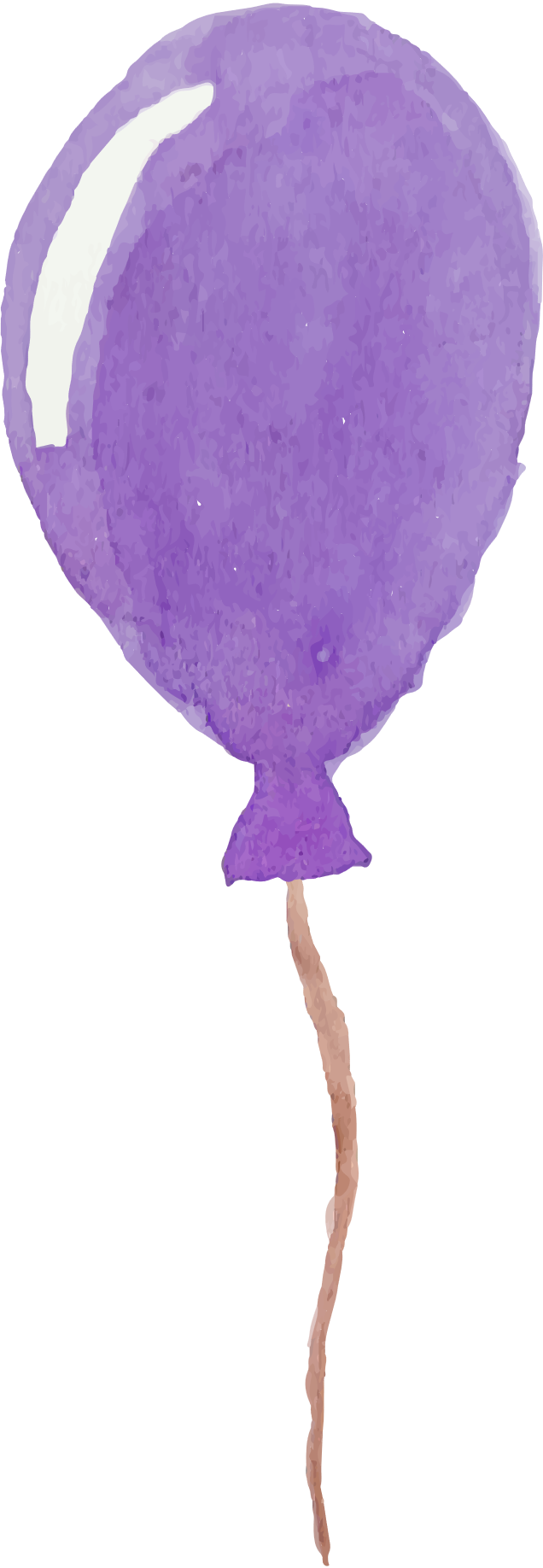 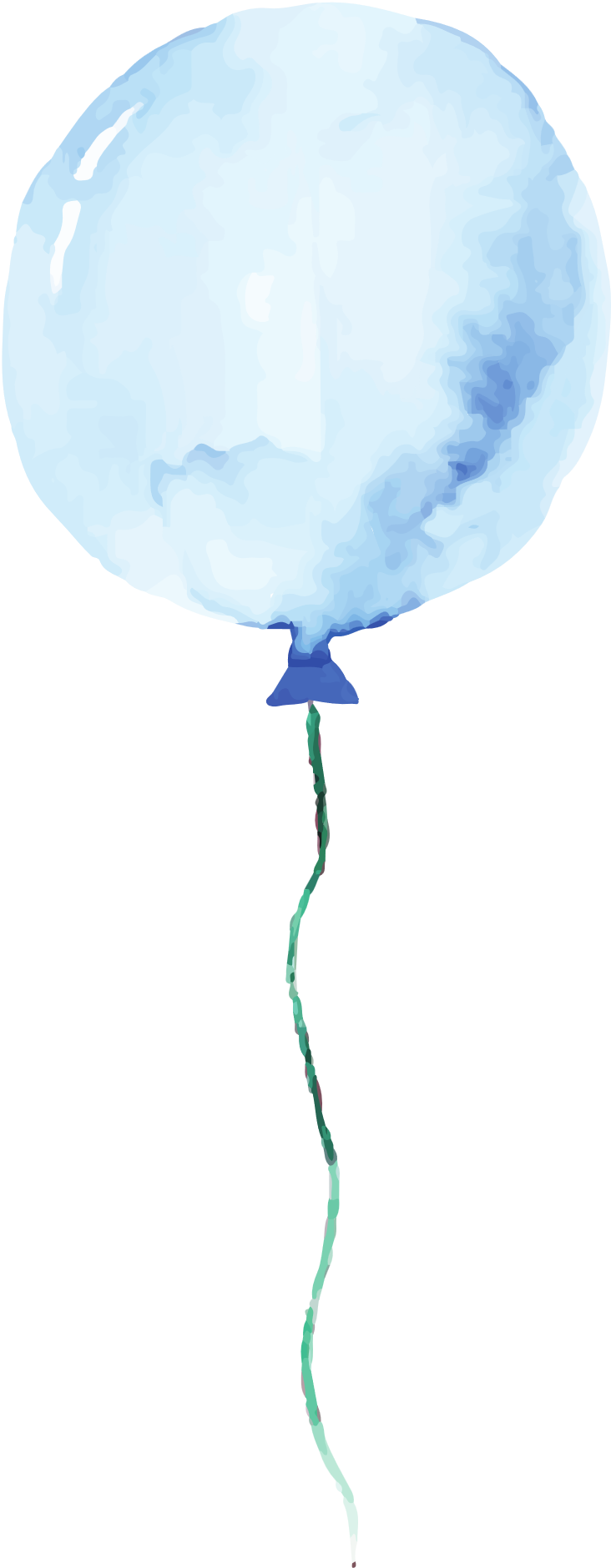 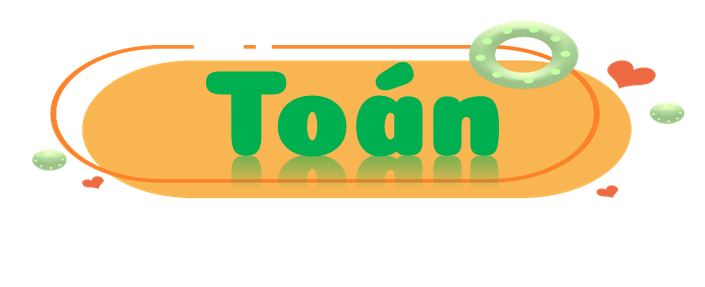 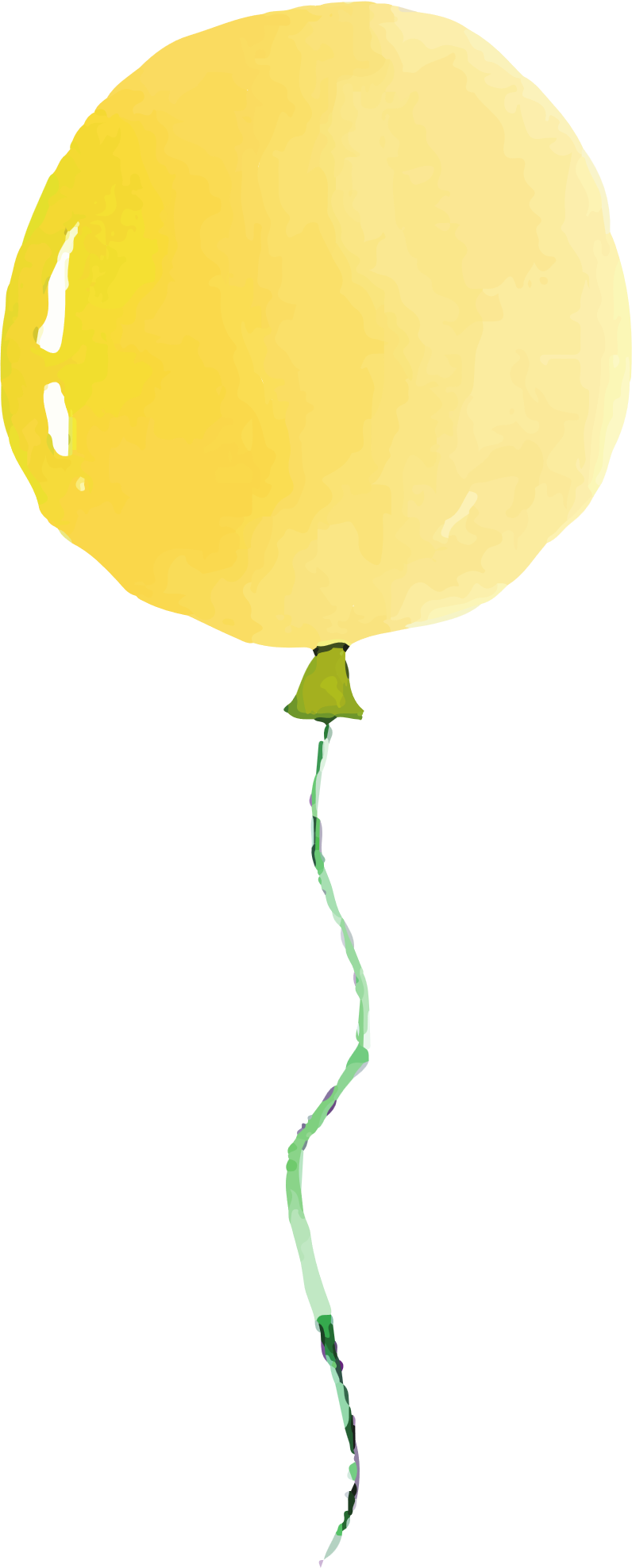 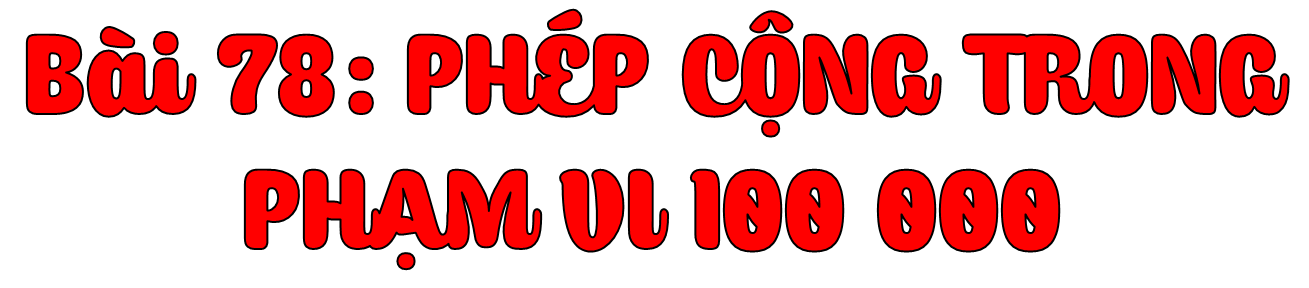 (Tiết 1)
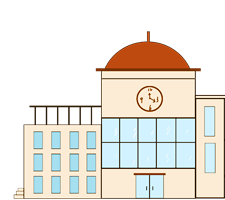 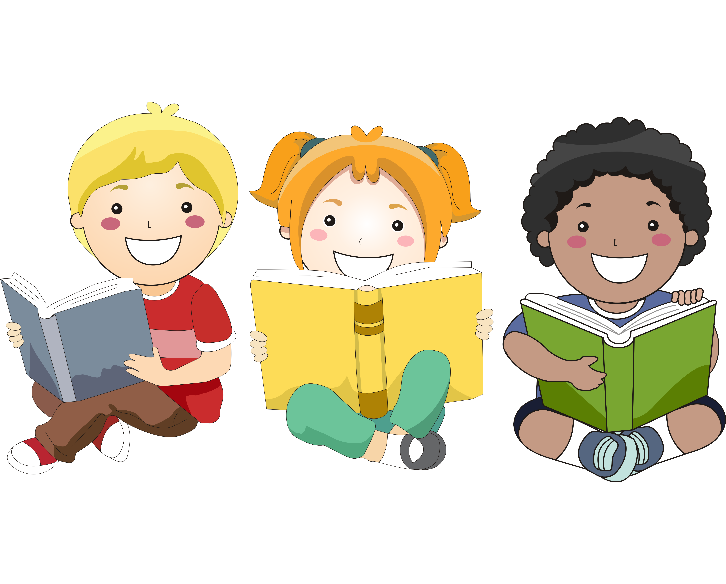 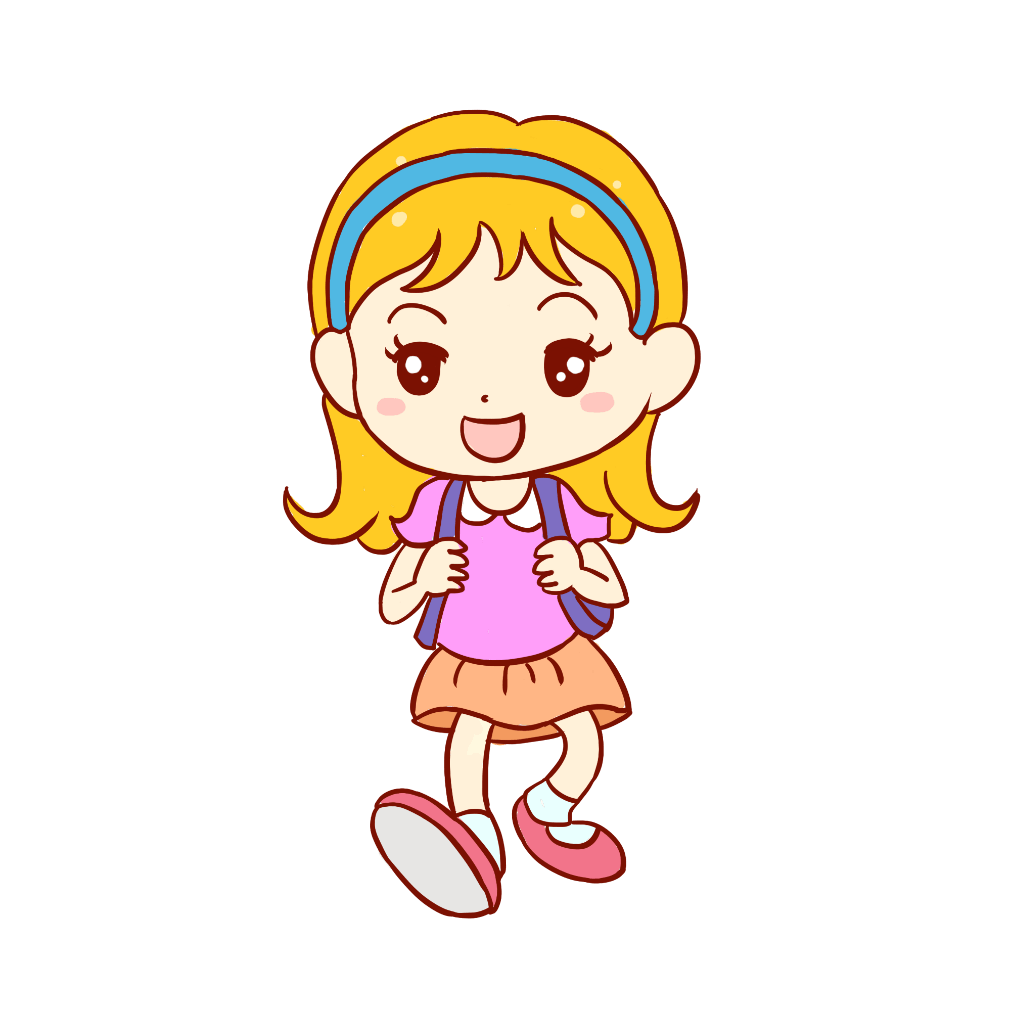 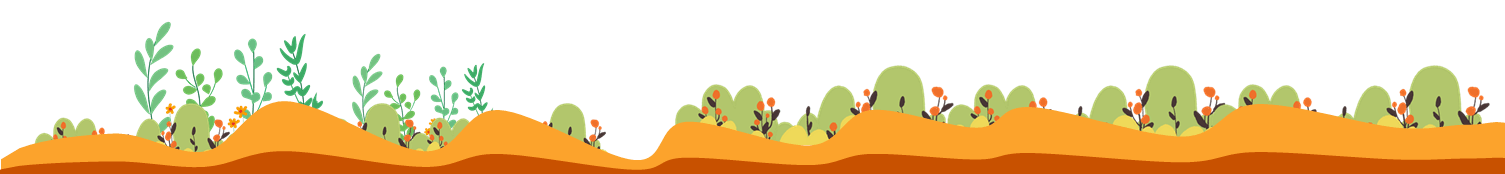 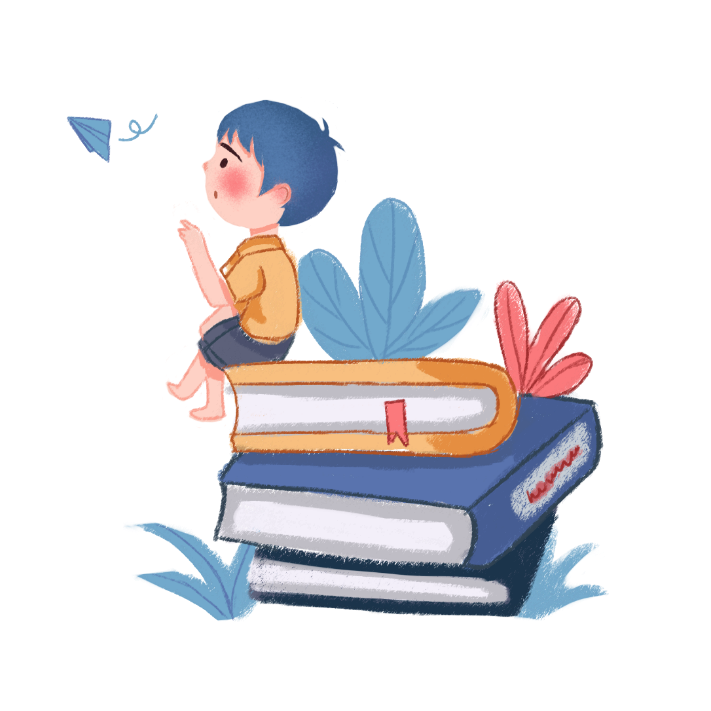 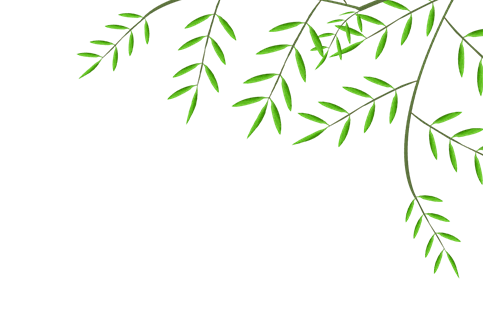 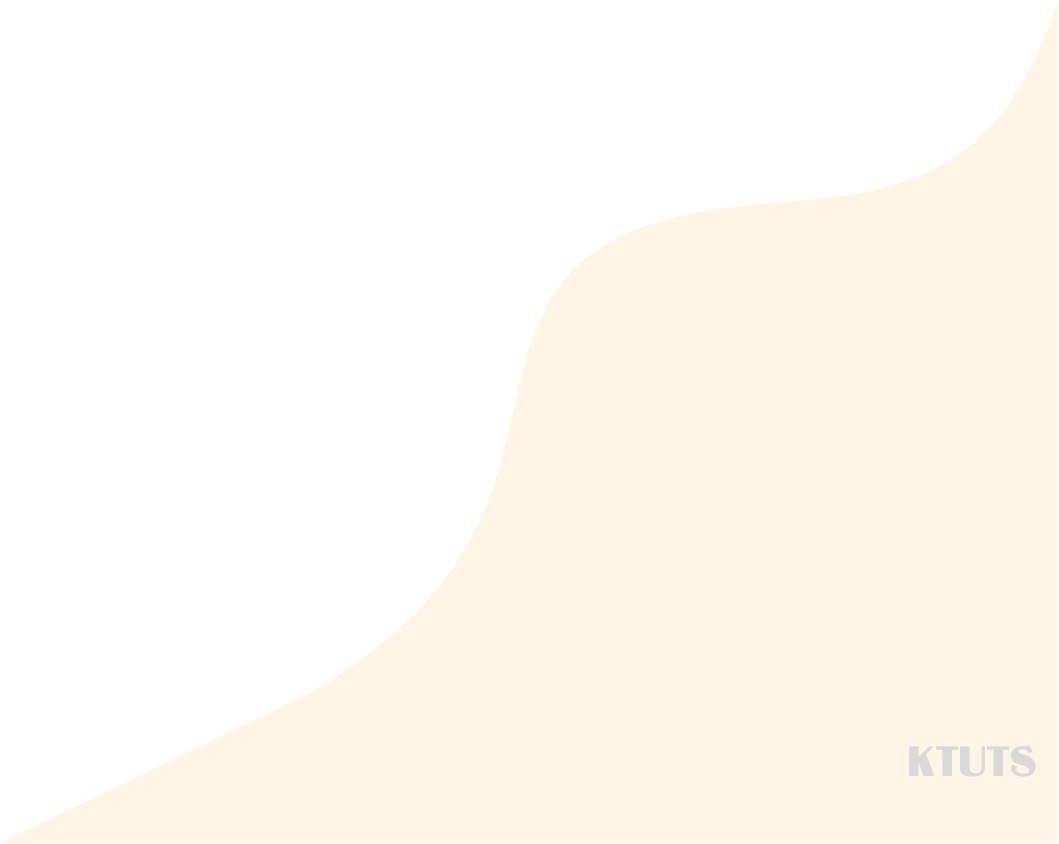 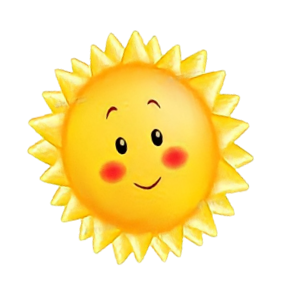 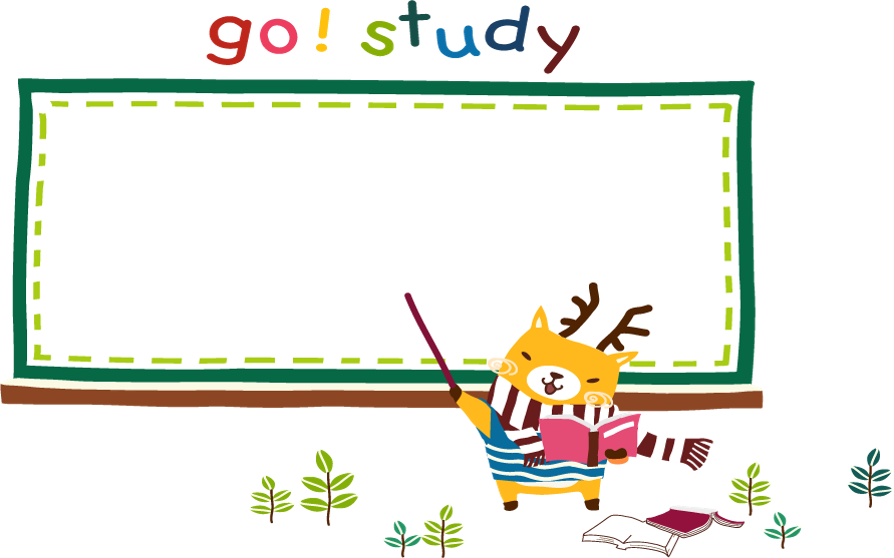 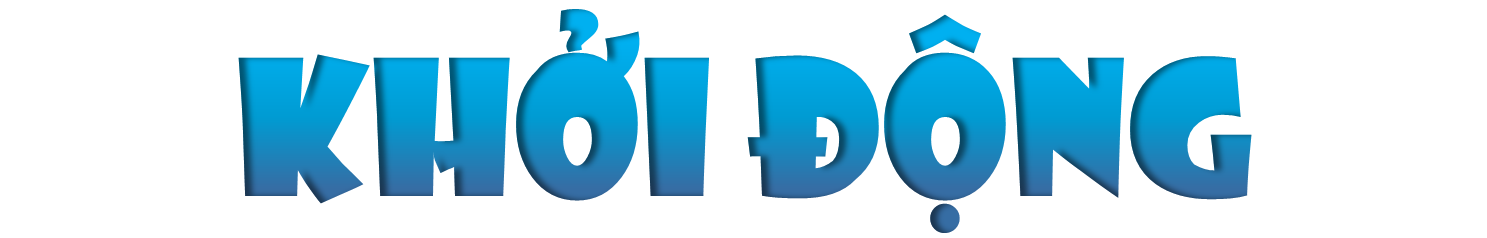 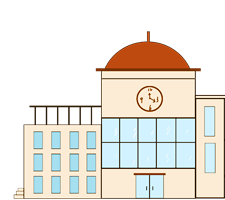 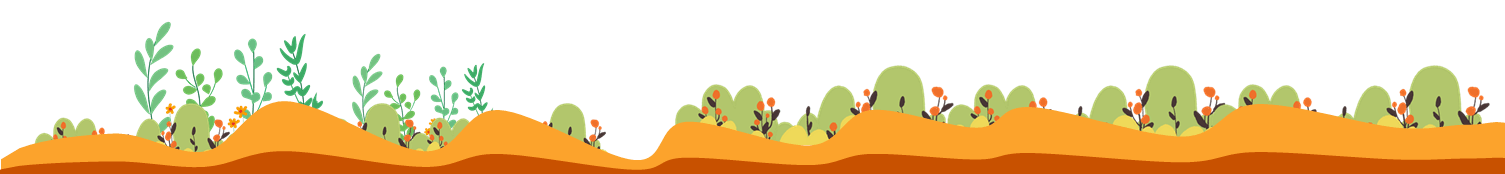 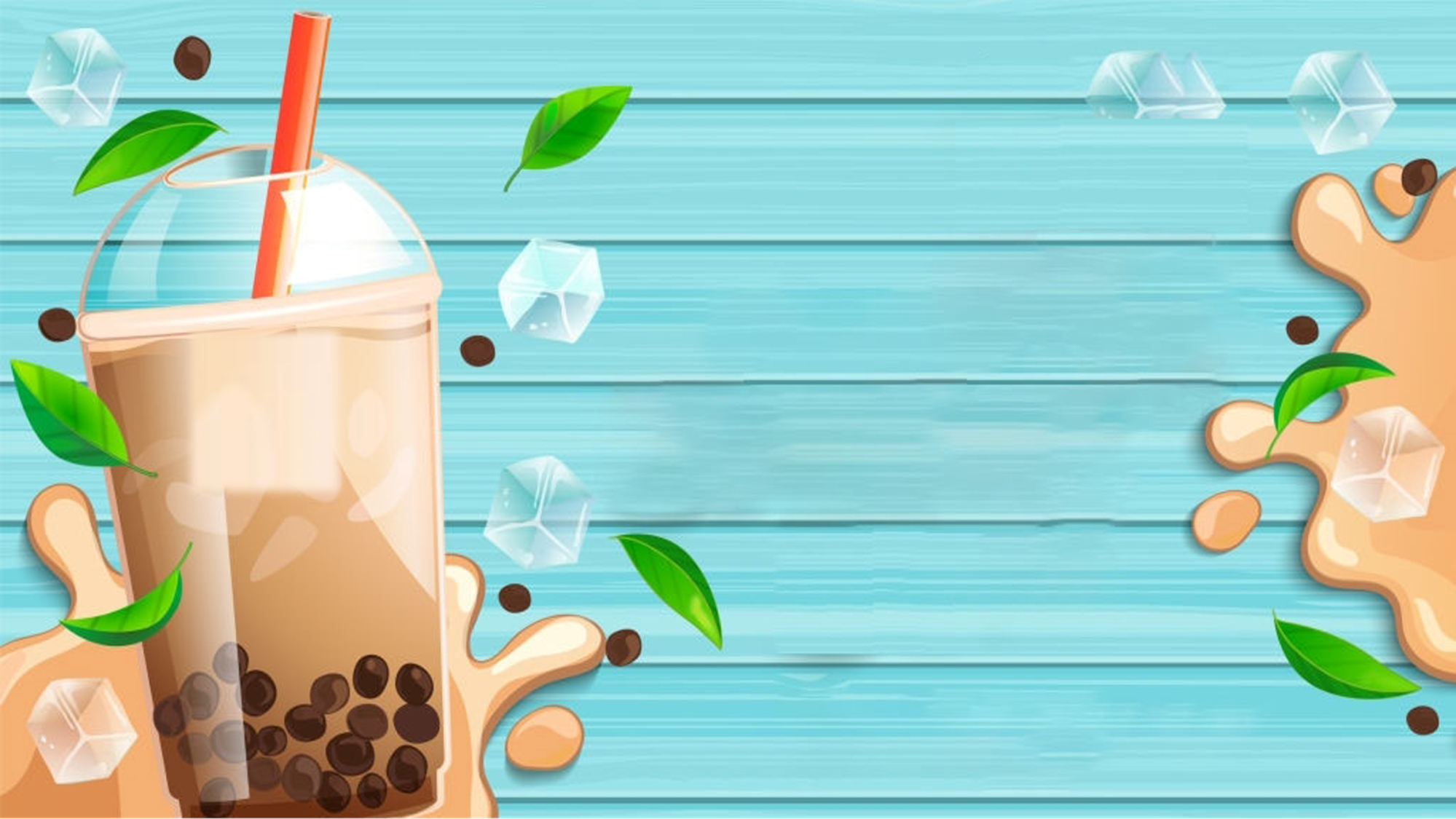 Hương vị 
ngọt ngào
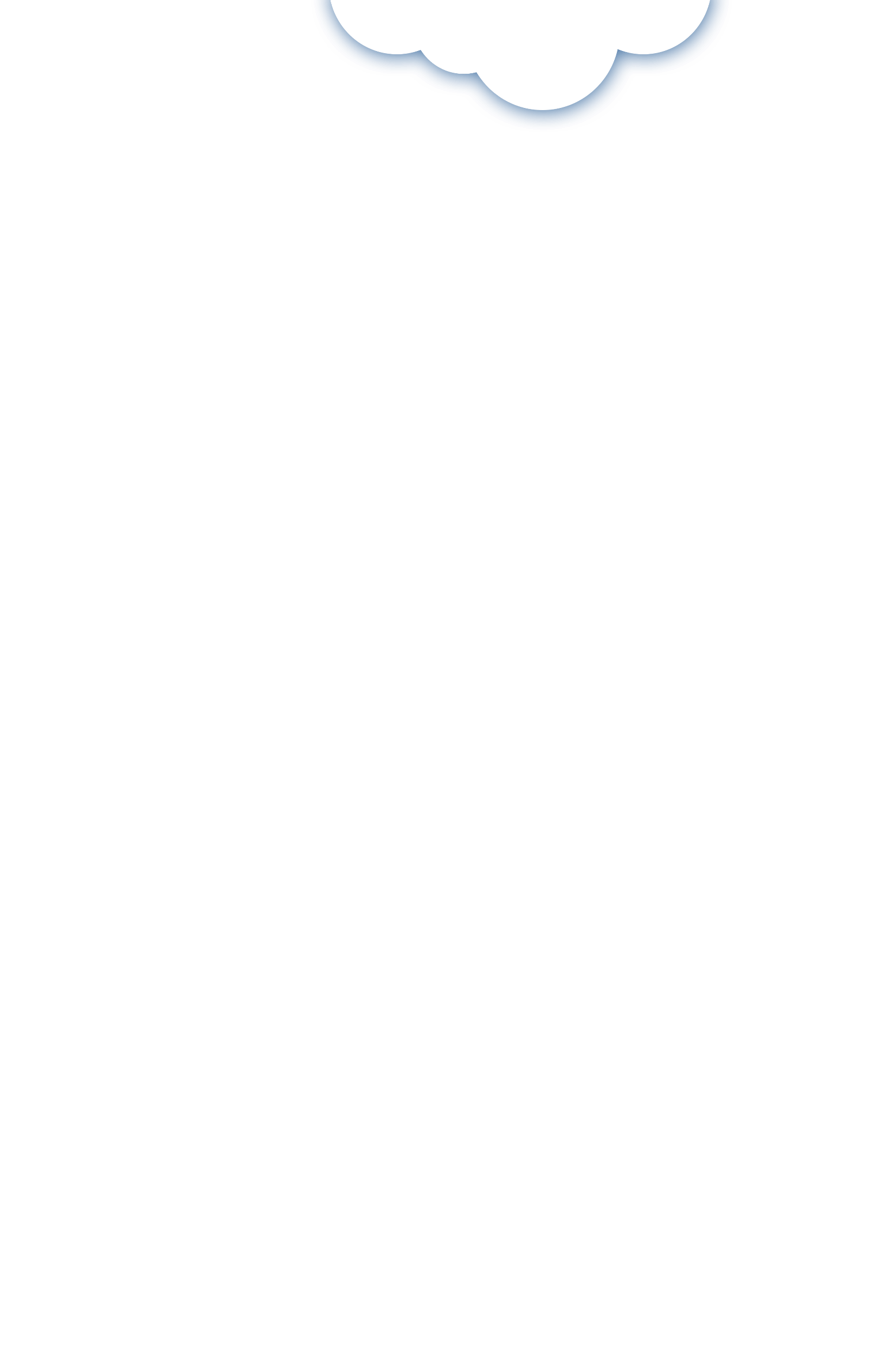 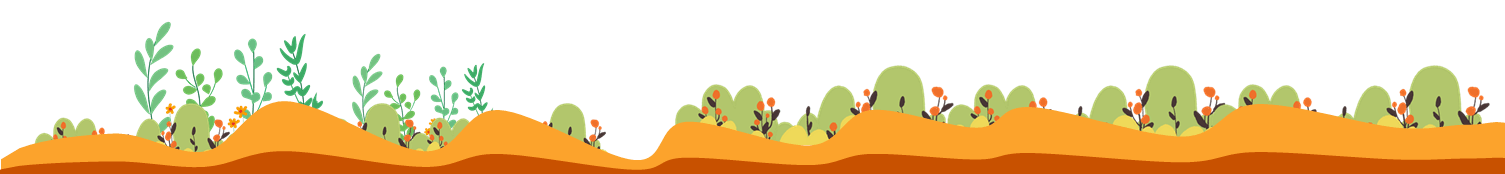 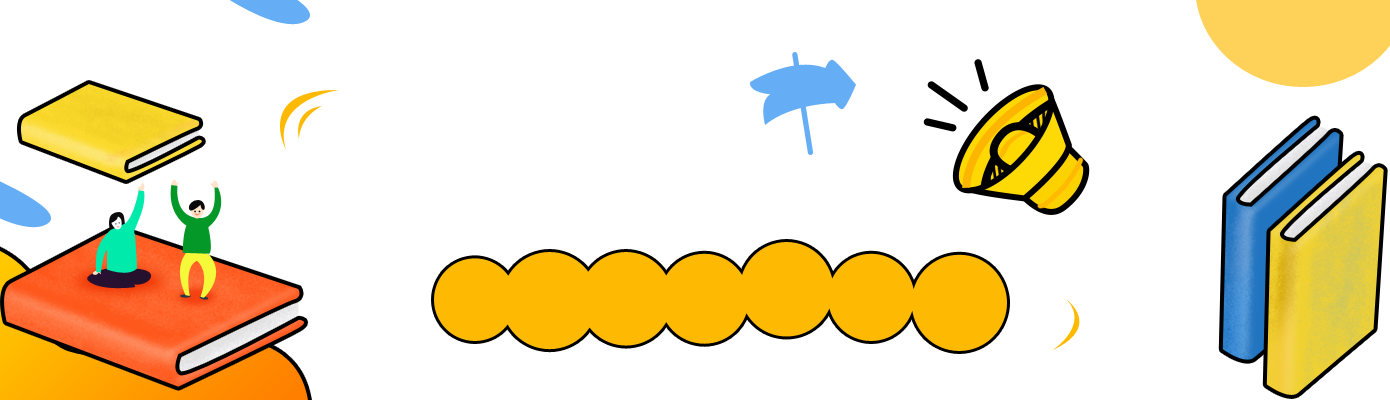 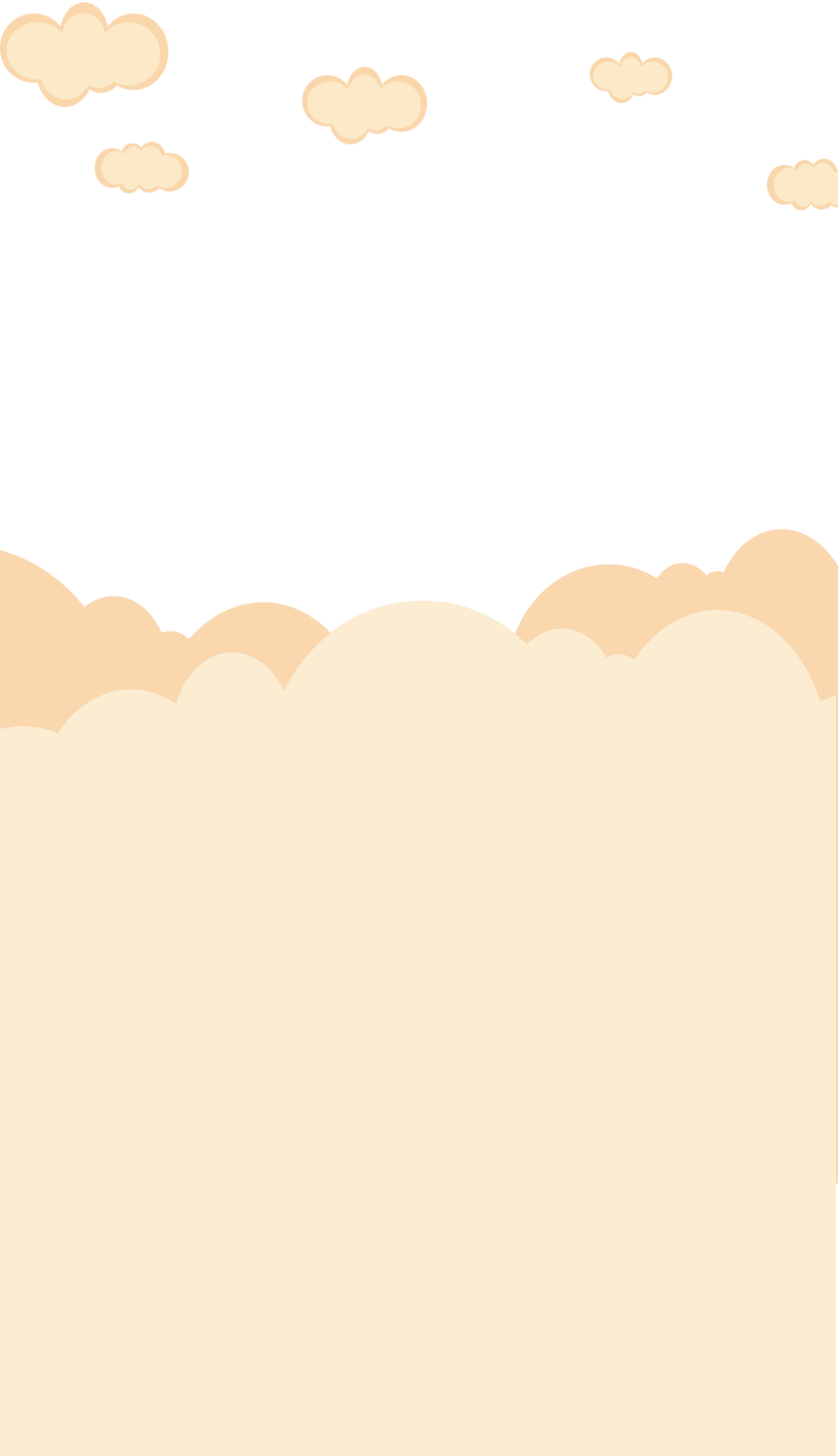 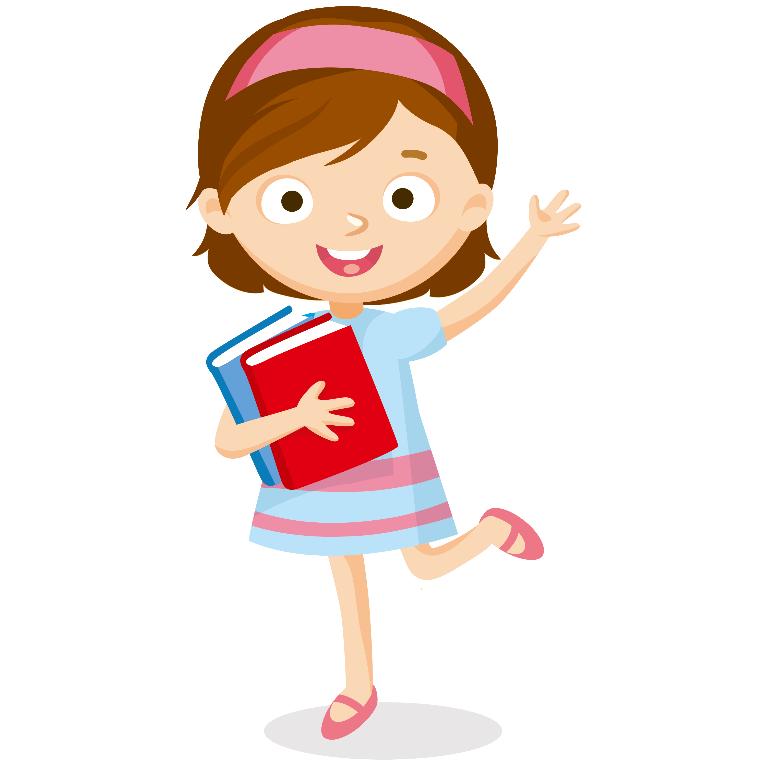 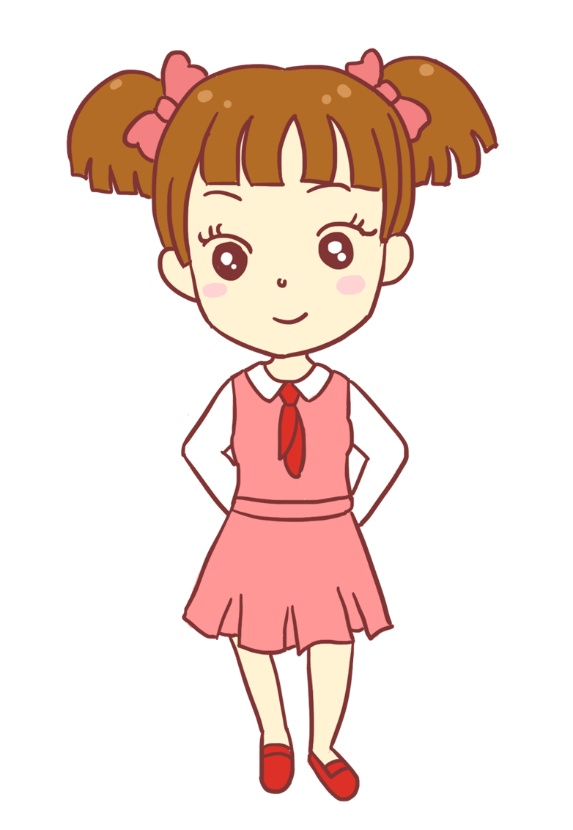 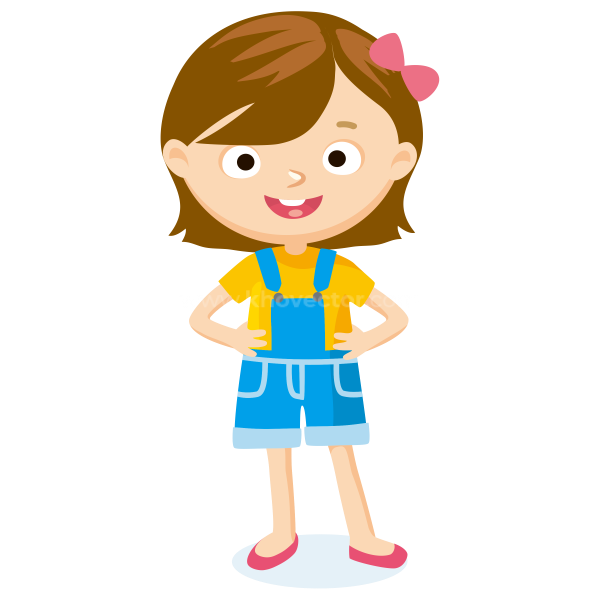 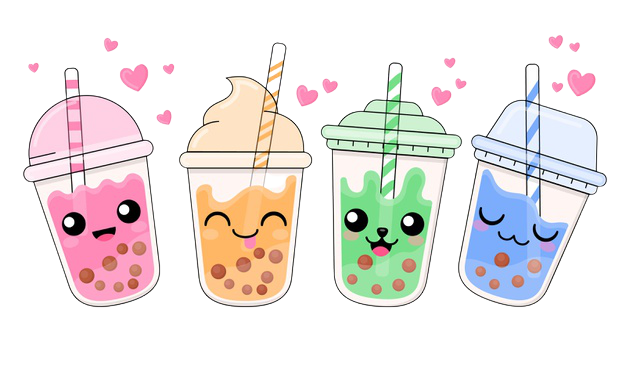 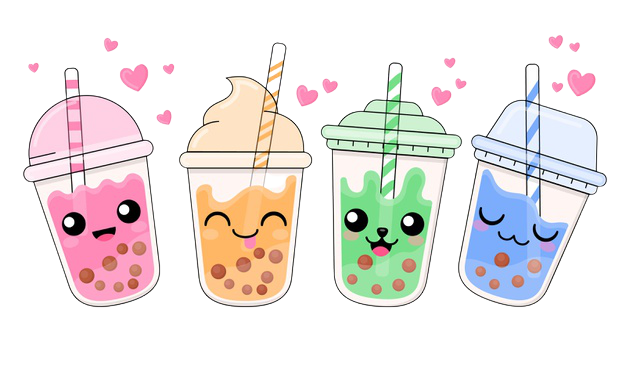 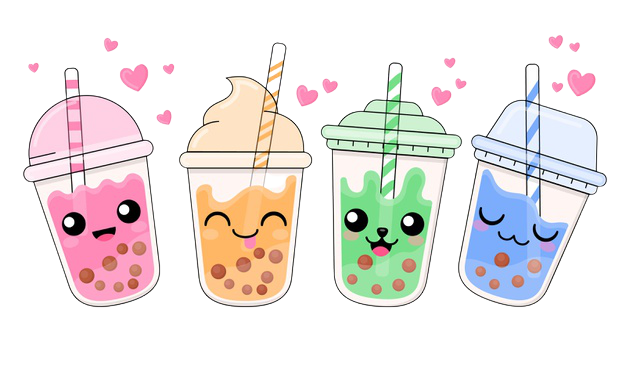 [Speaker Notes: Bấm vào ly trà sữa để hiện câu hỏiSau 3 câu, bấm Enter tiếp tục bài học]
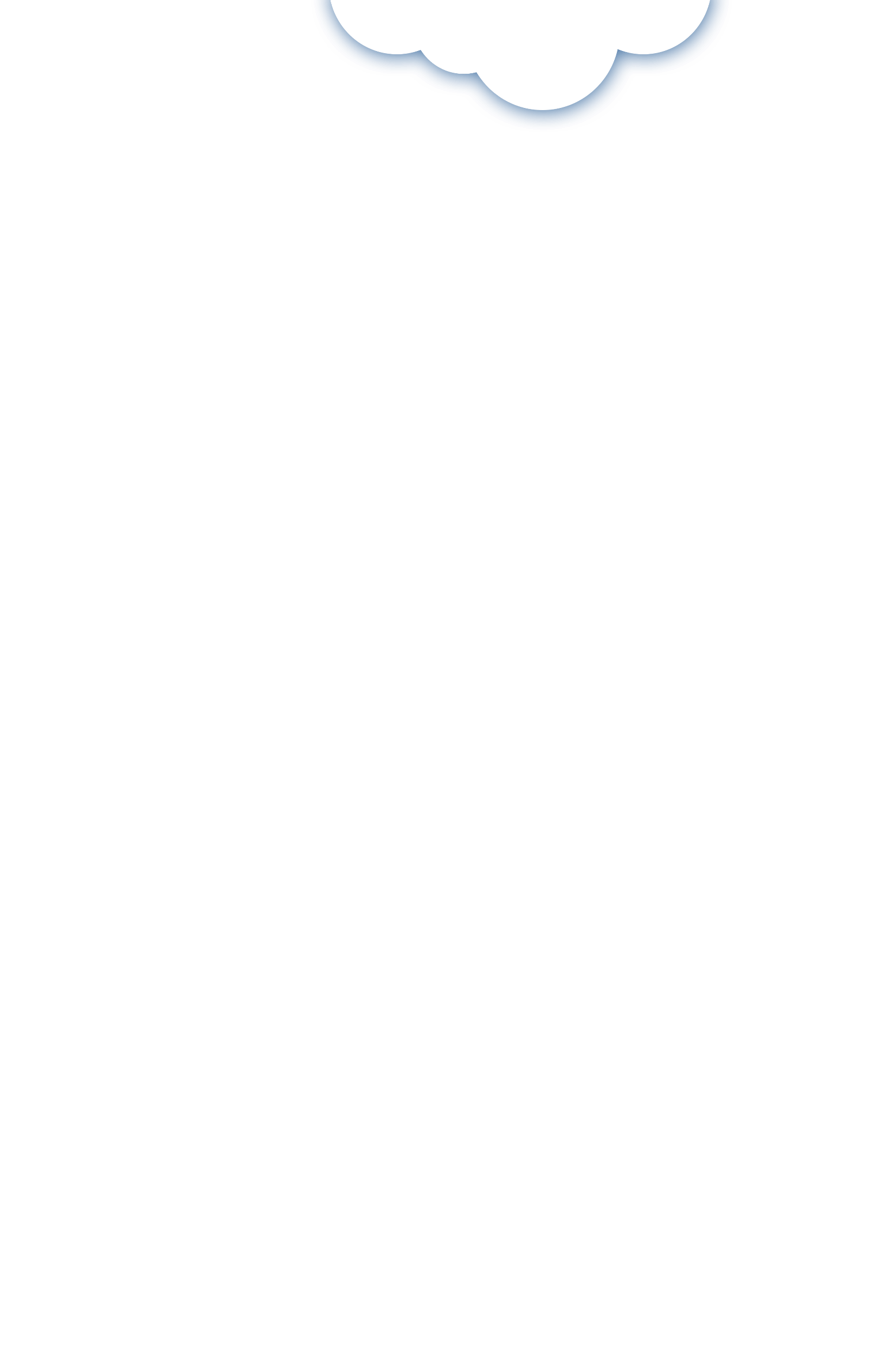 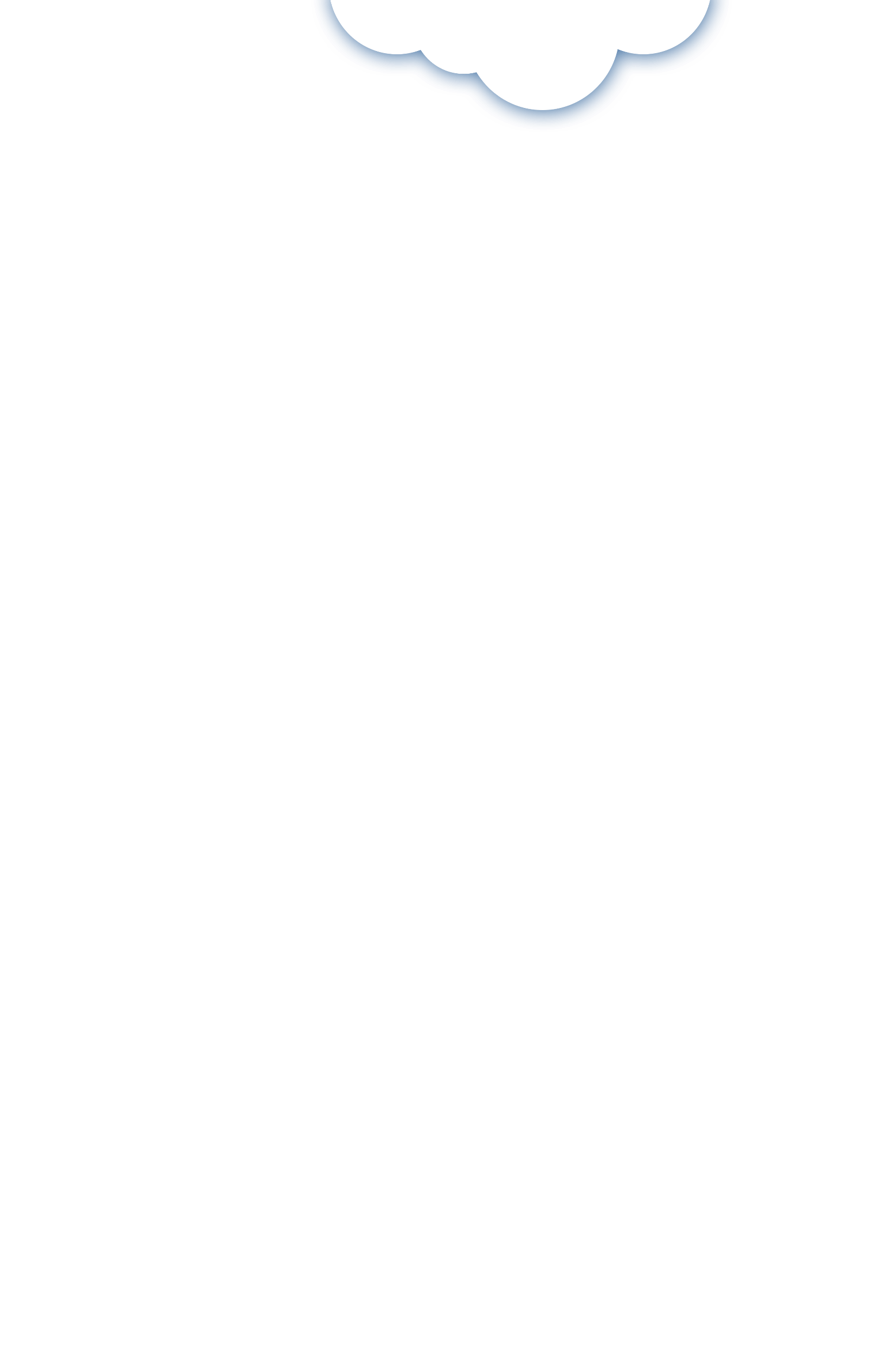 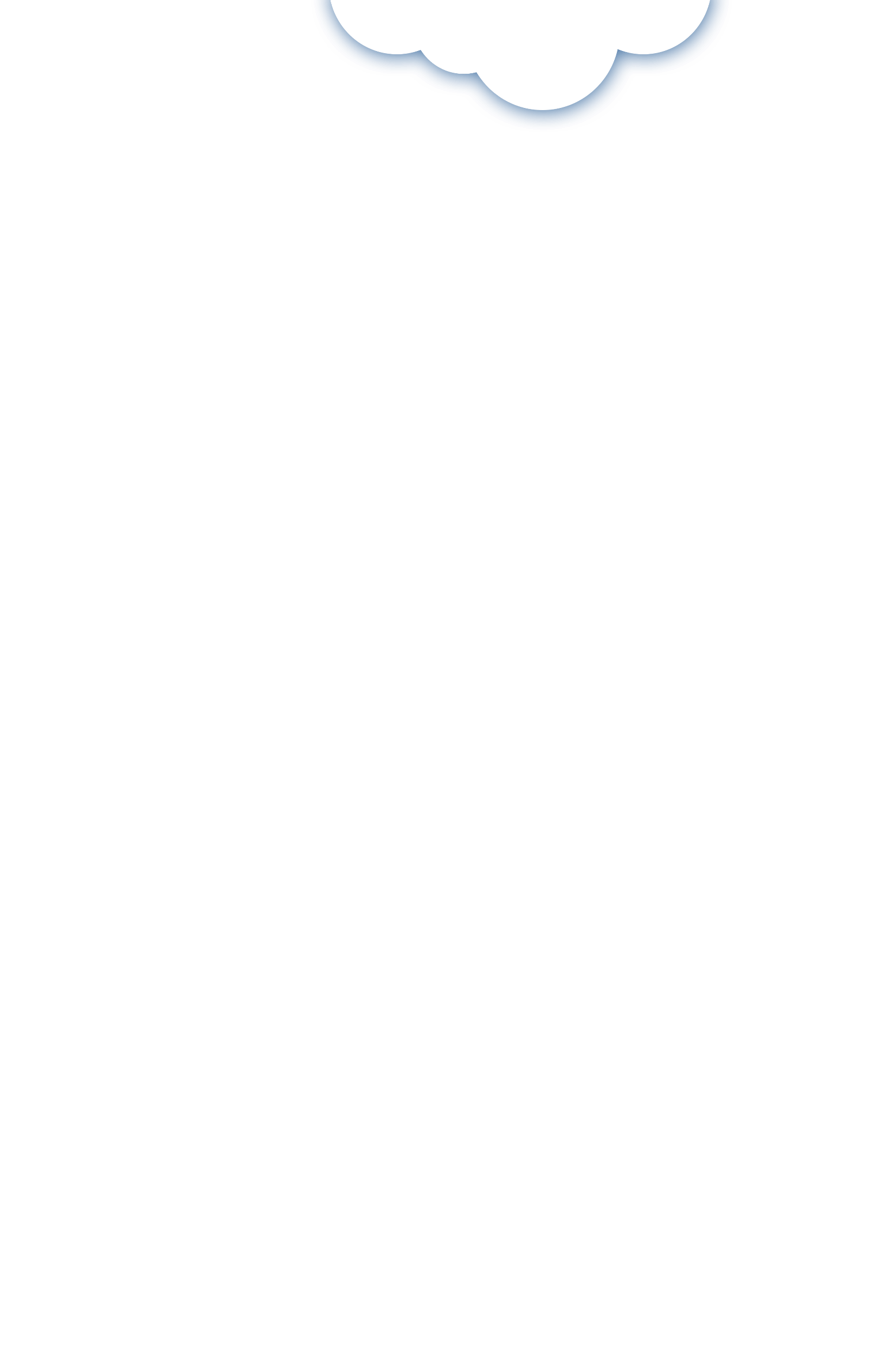 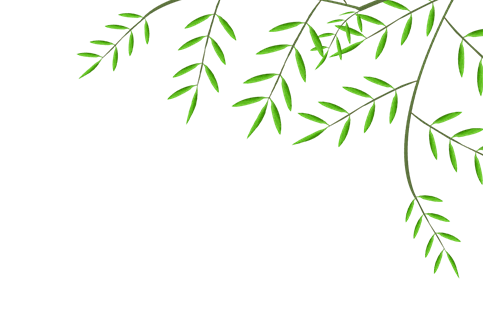 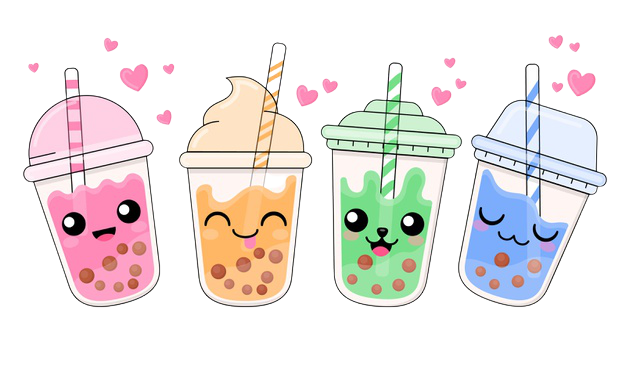 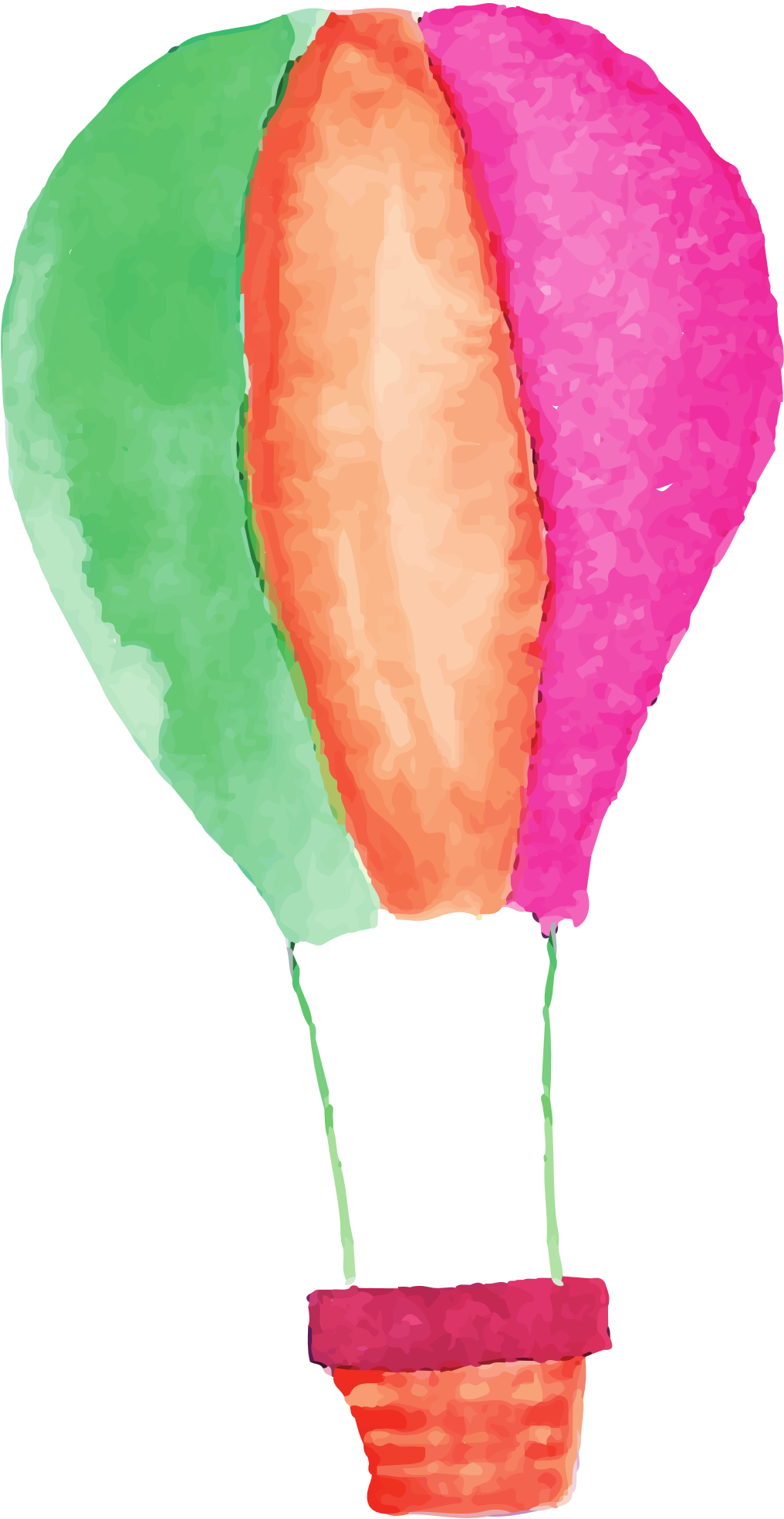 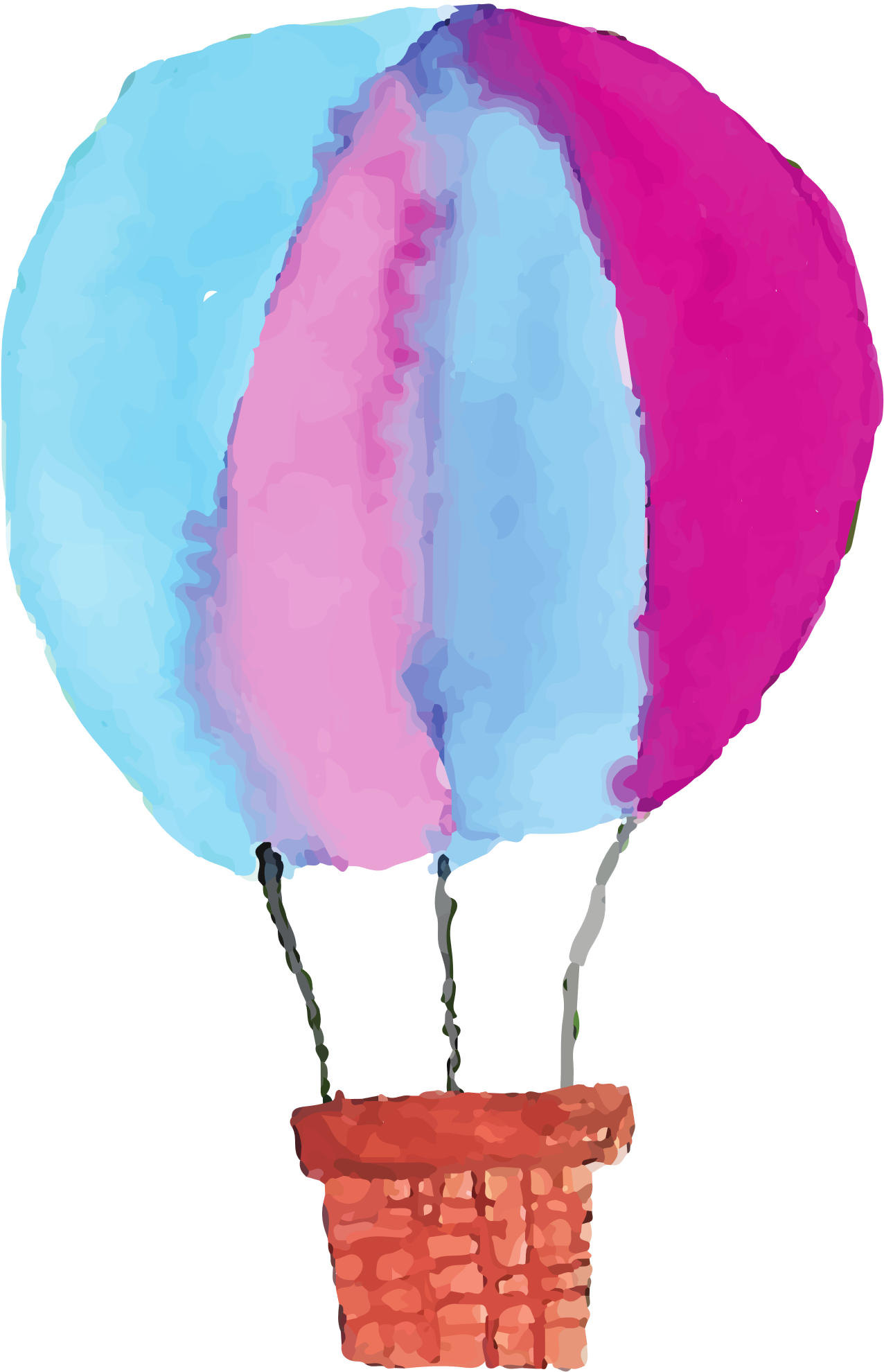 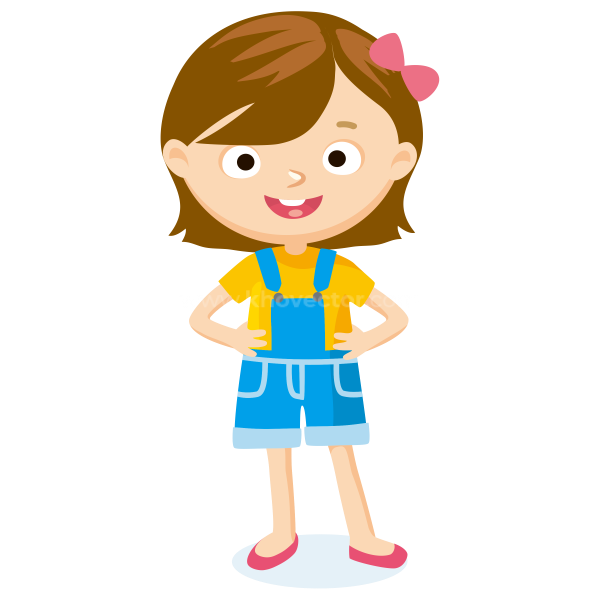 500 + 400 = 900
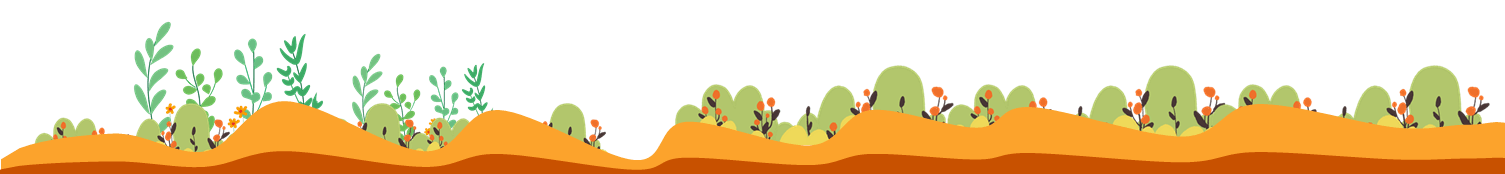 [Speaker Notes: Bấm vào bé gái để trở lại slide chọn câu hỏi]
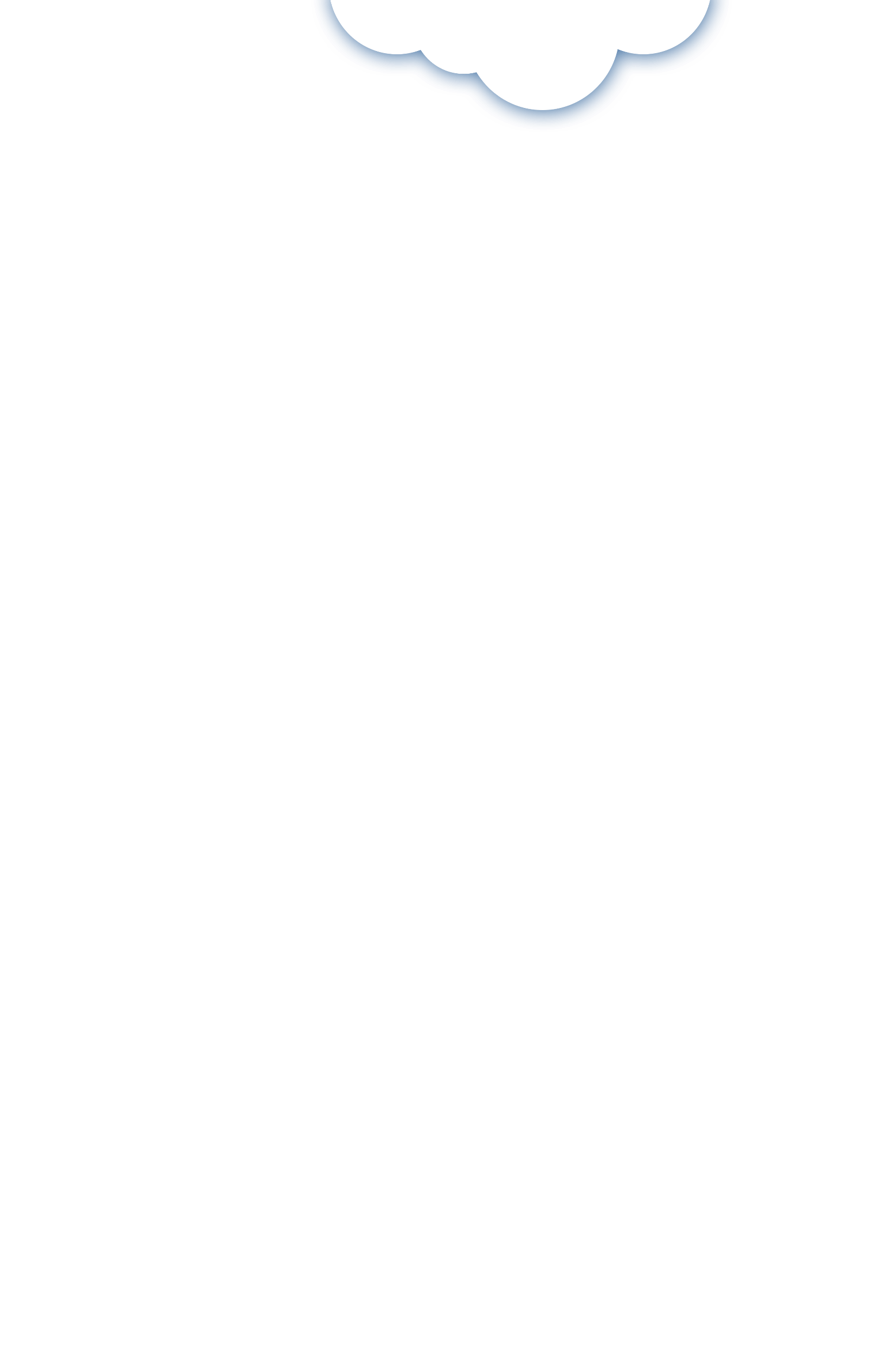 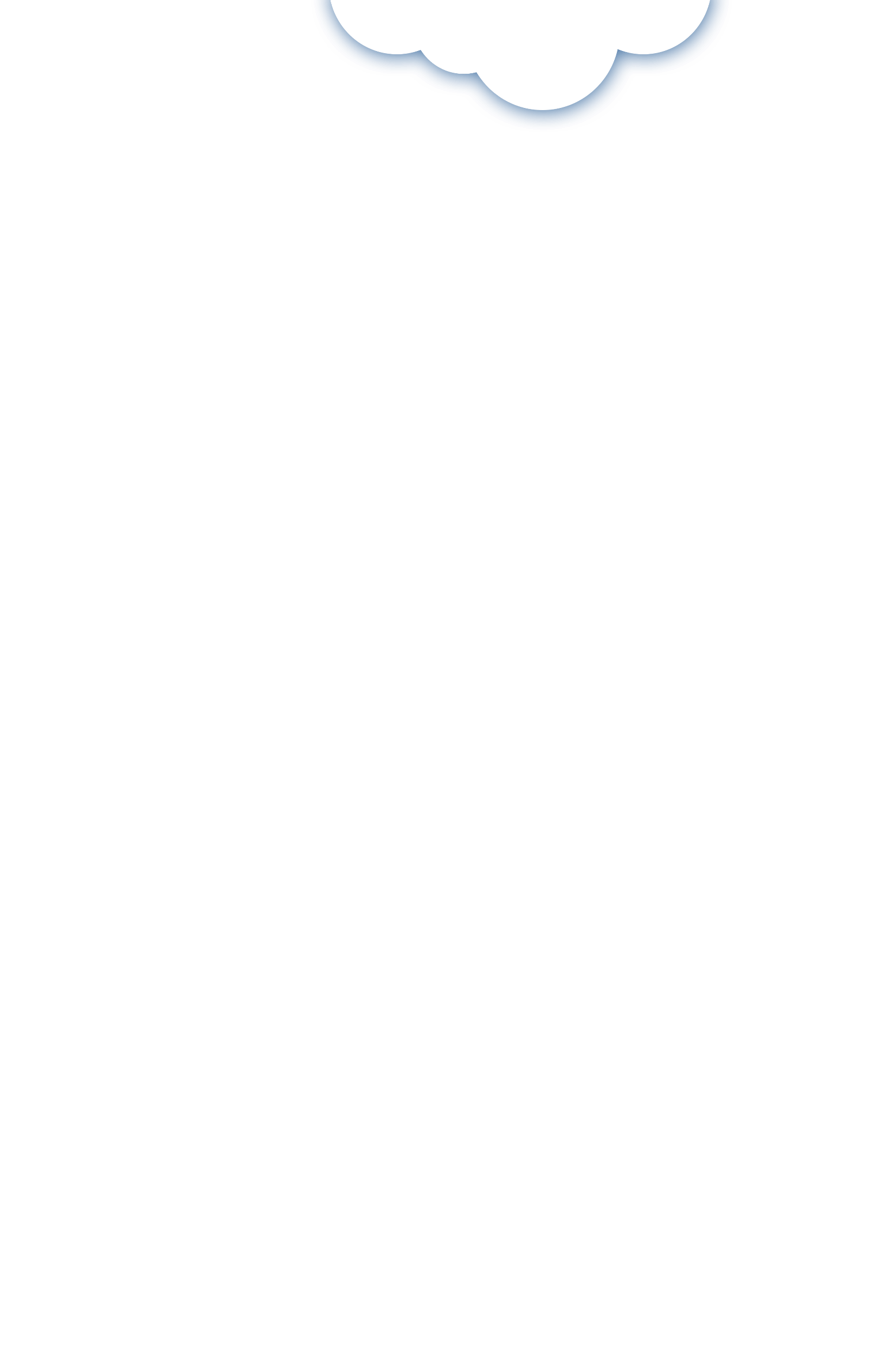 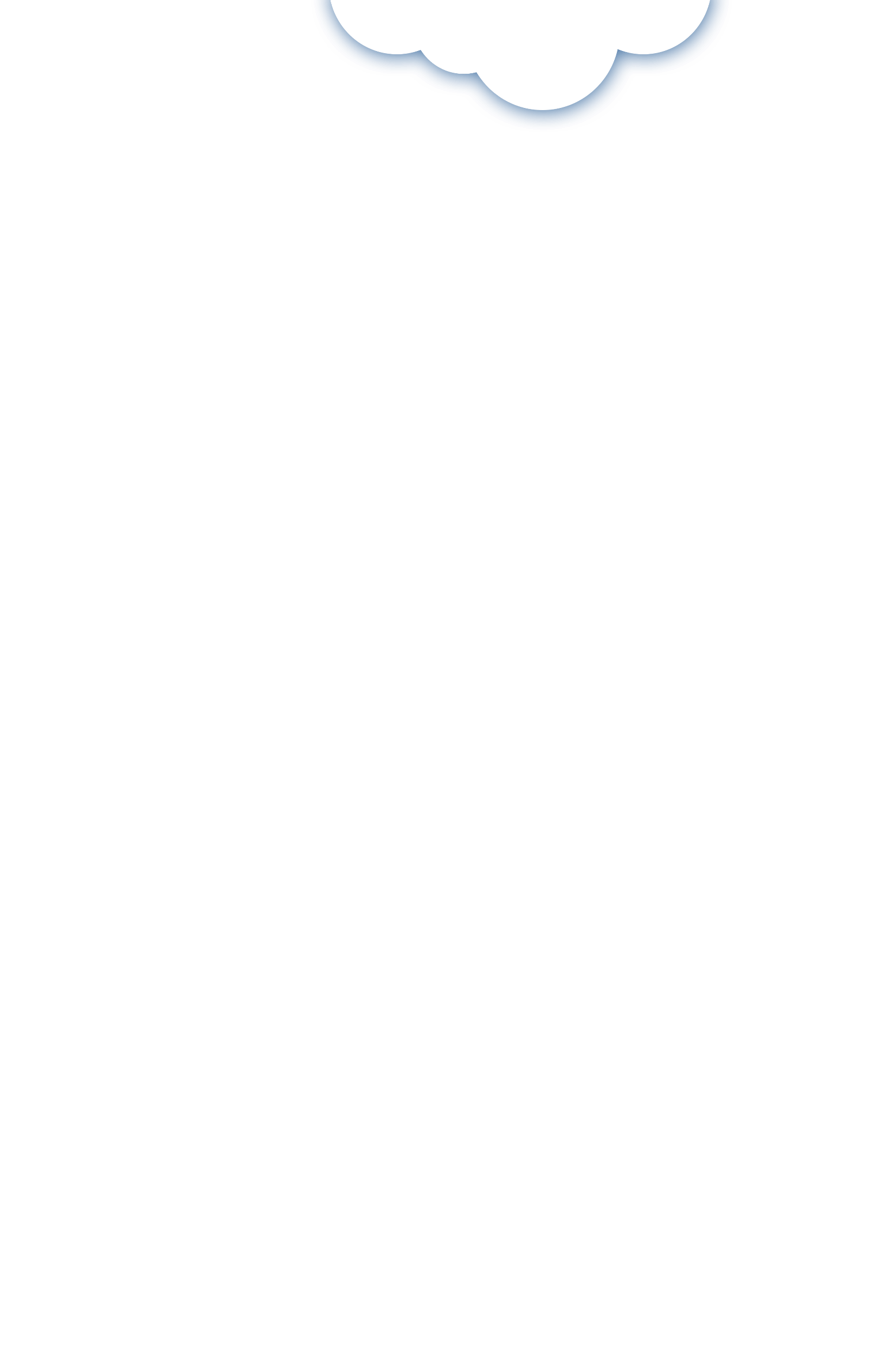 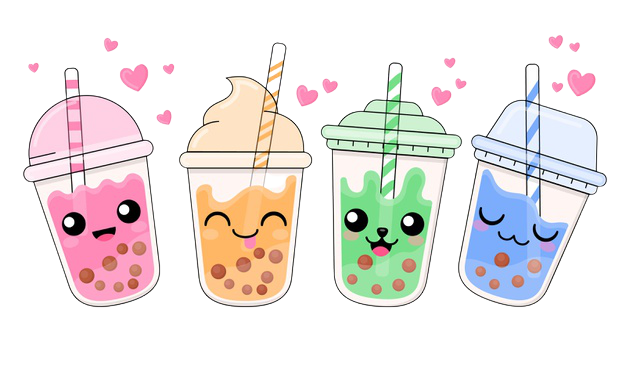 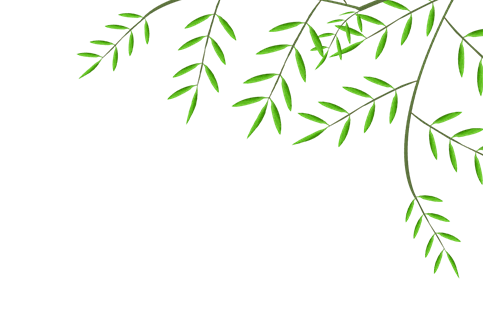 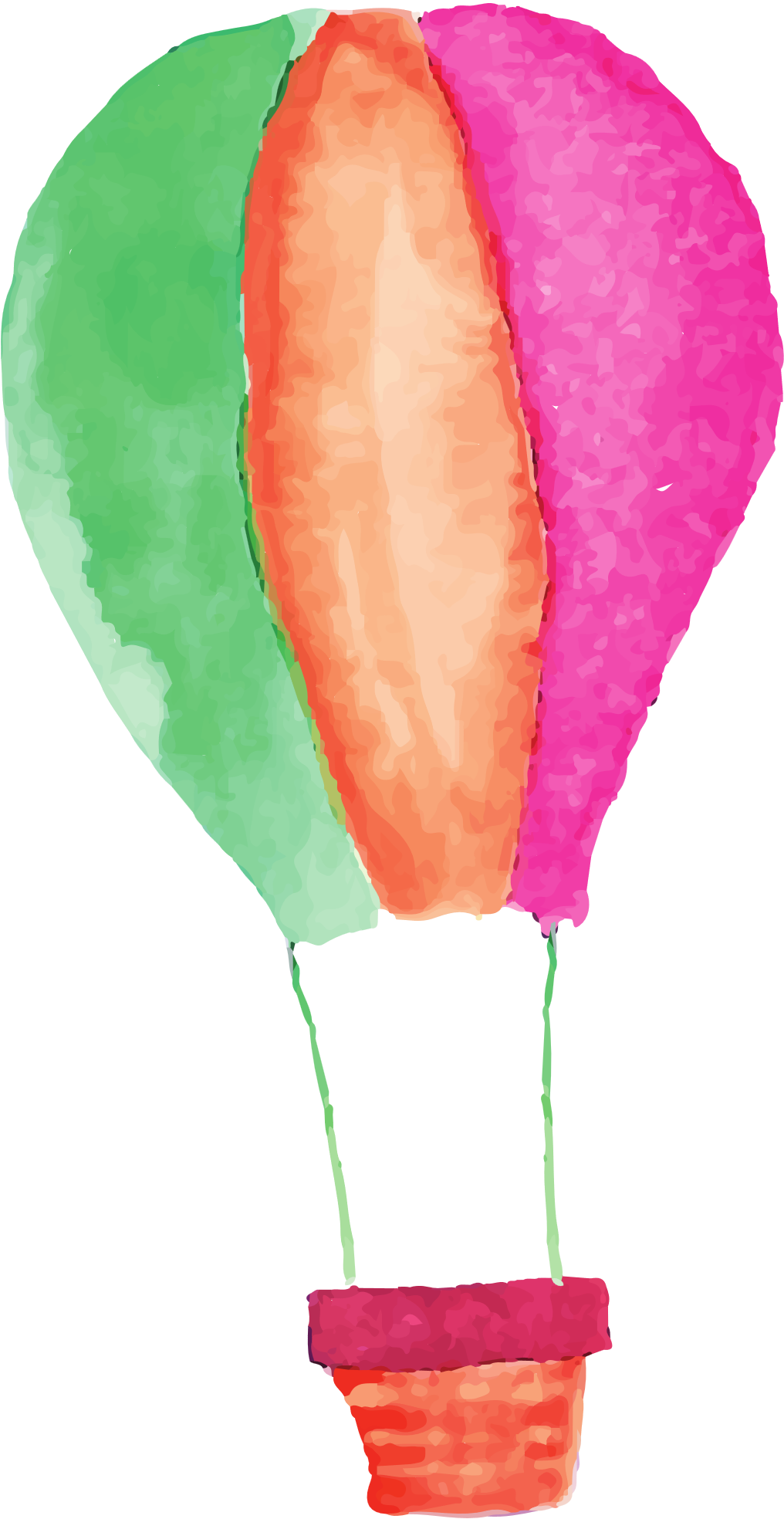 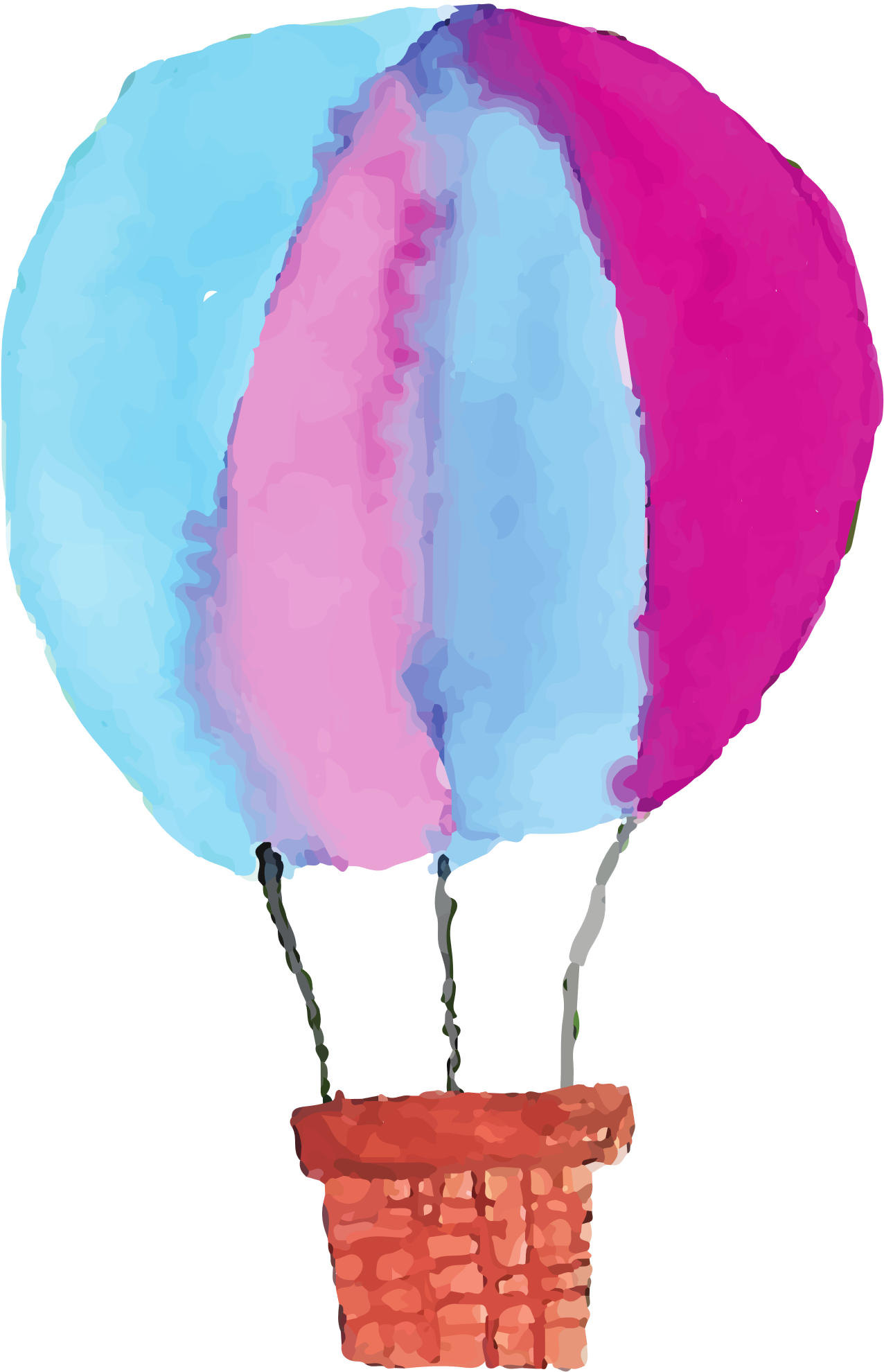 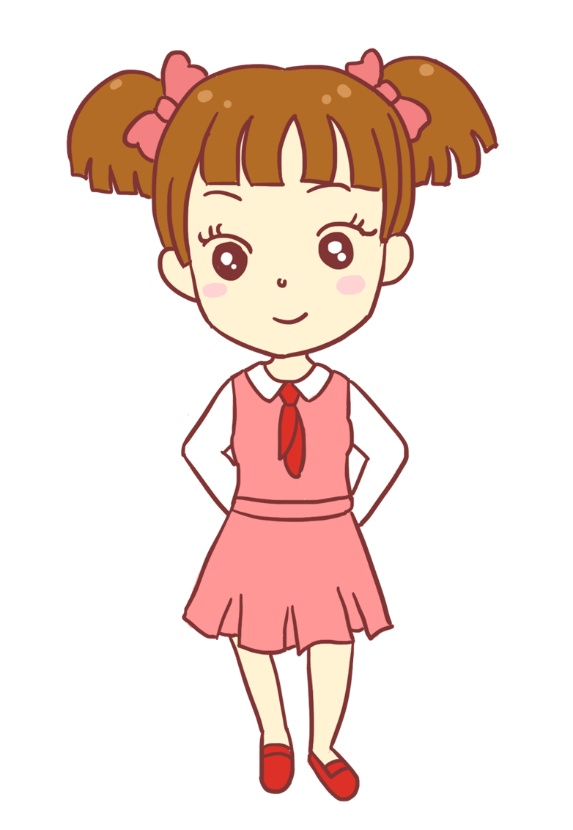 310 + 550 = 860
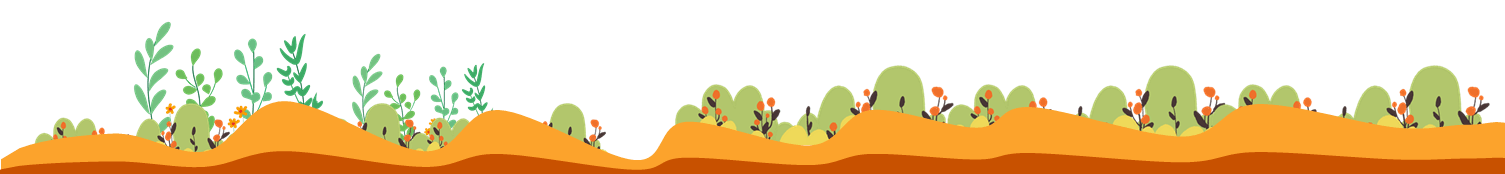 [Speaker Notes: Bấm vào bé gái để trở lại slide chọn câu hỏi]
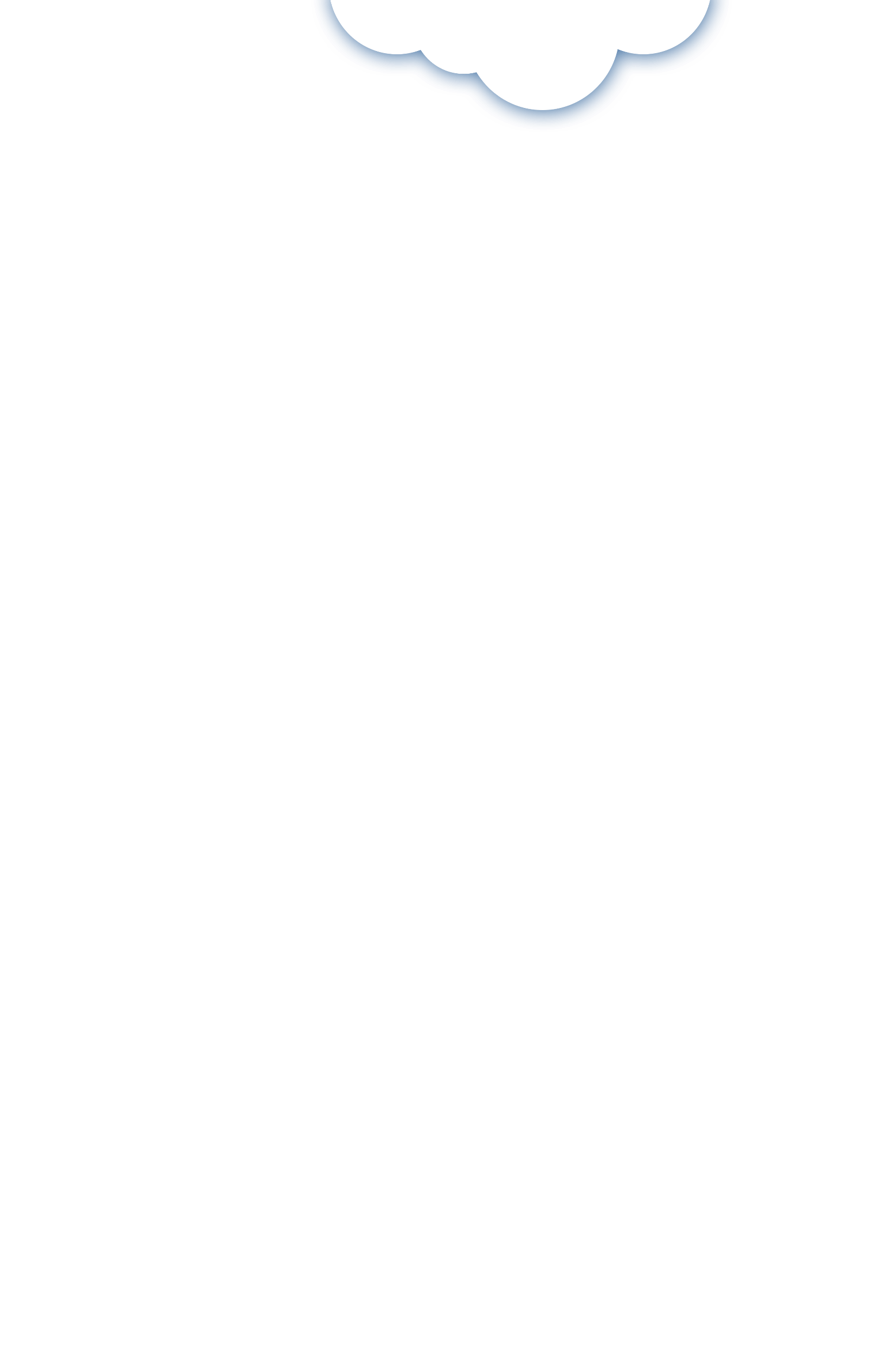 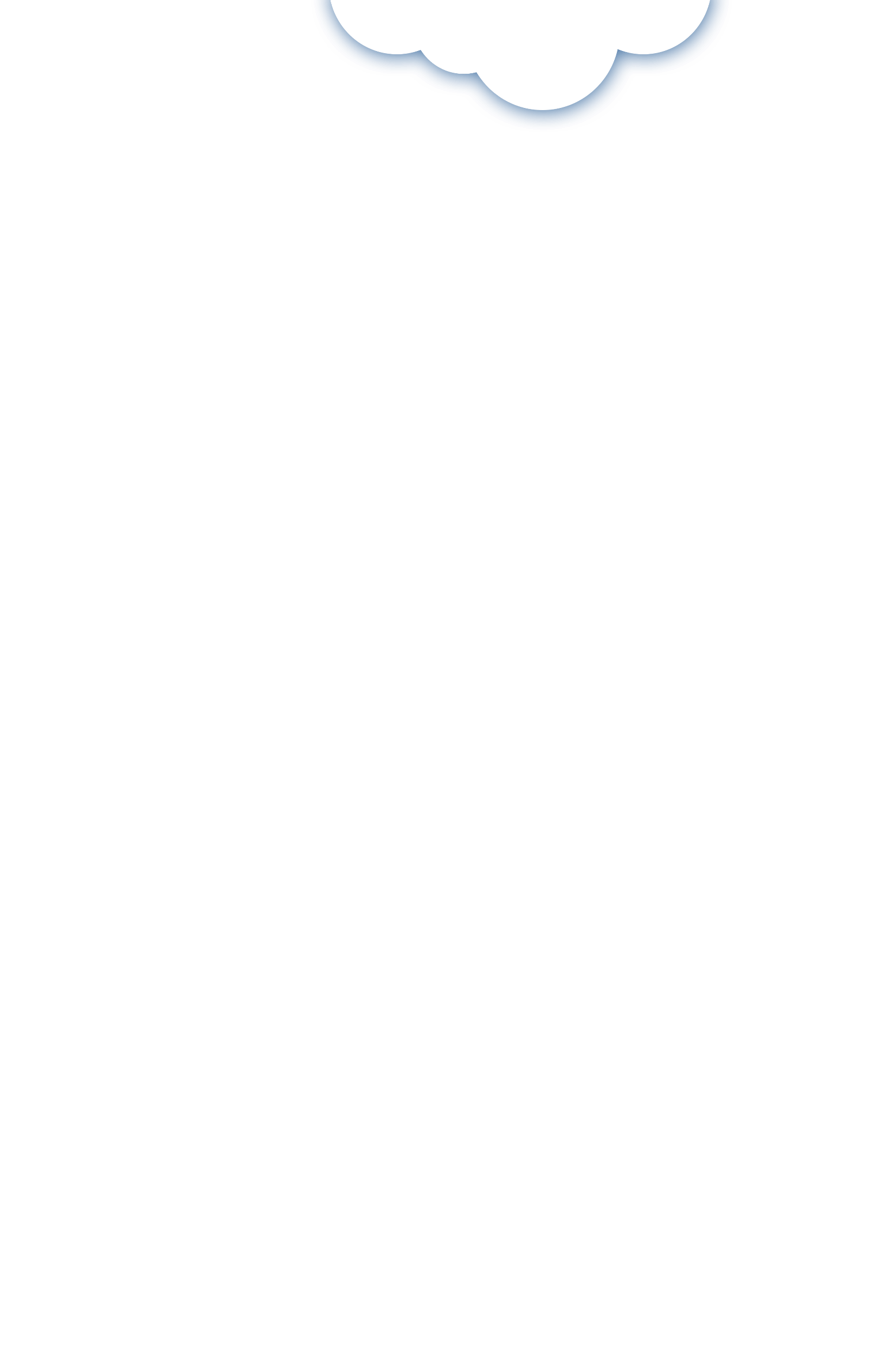 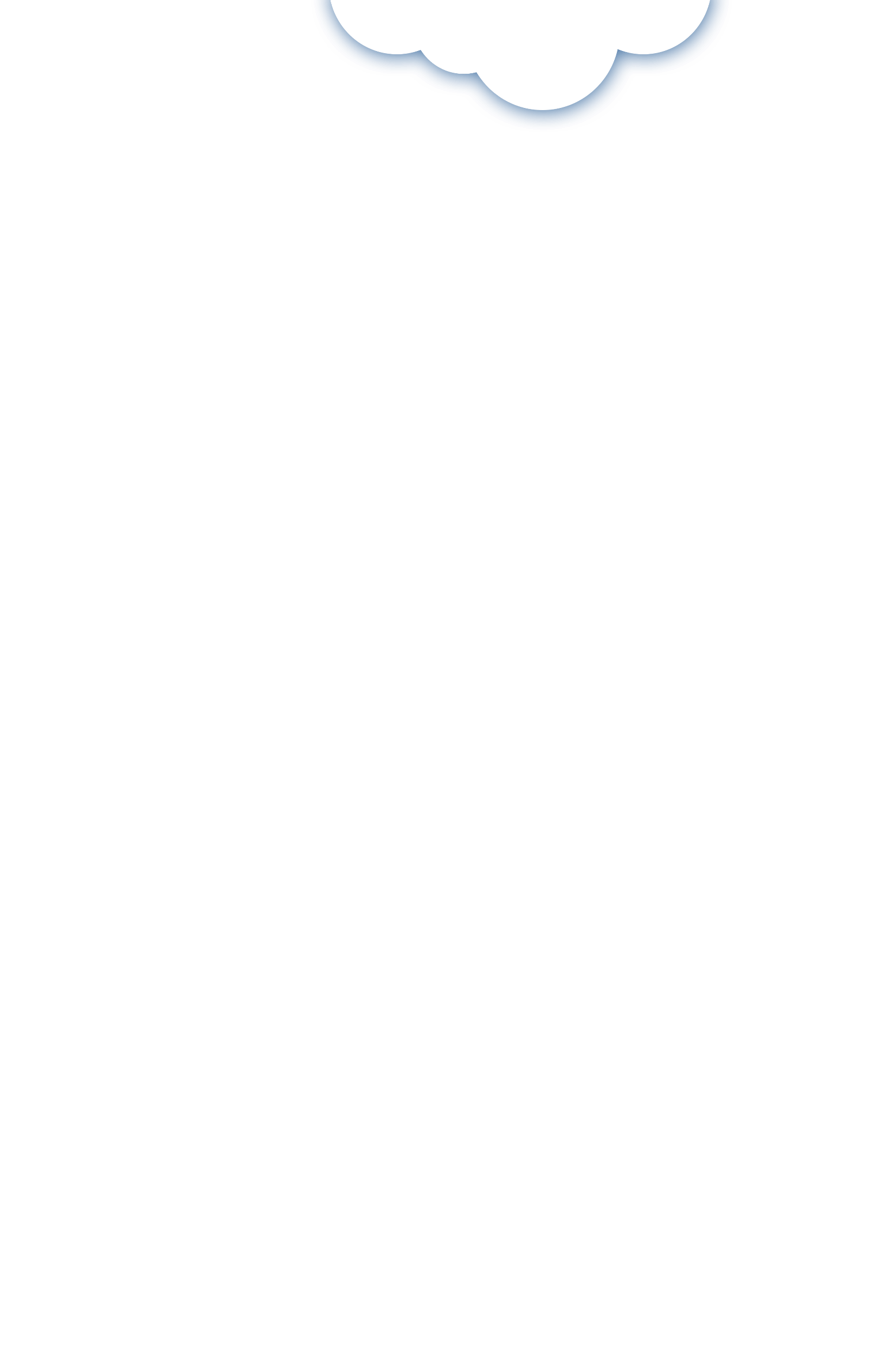 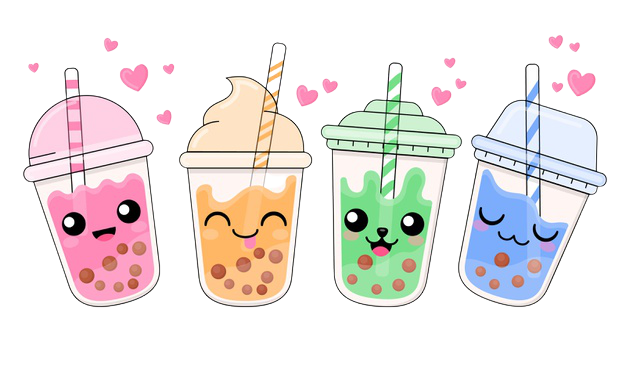 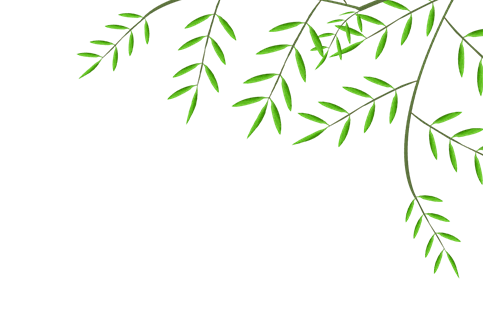 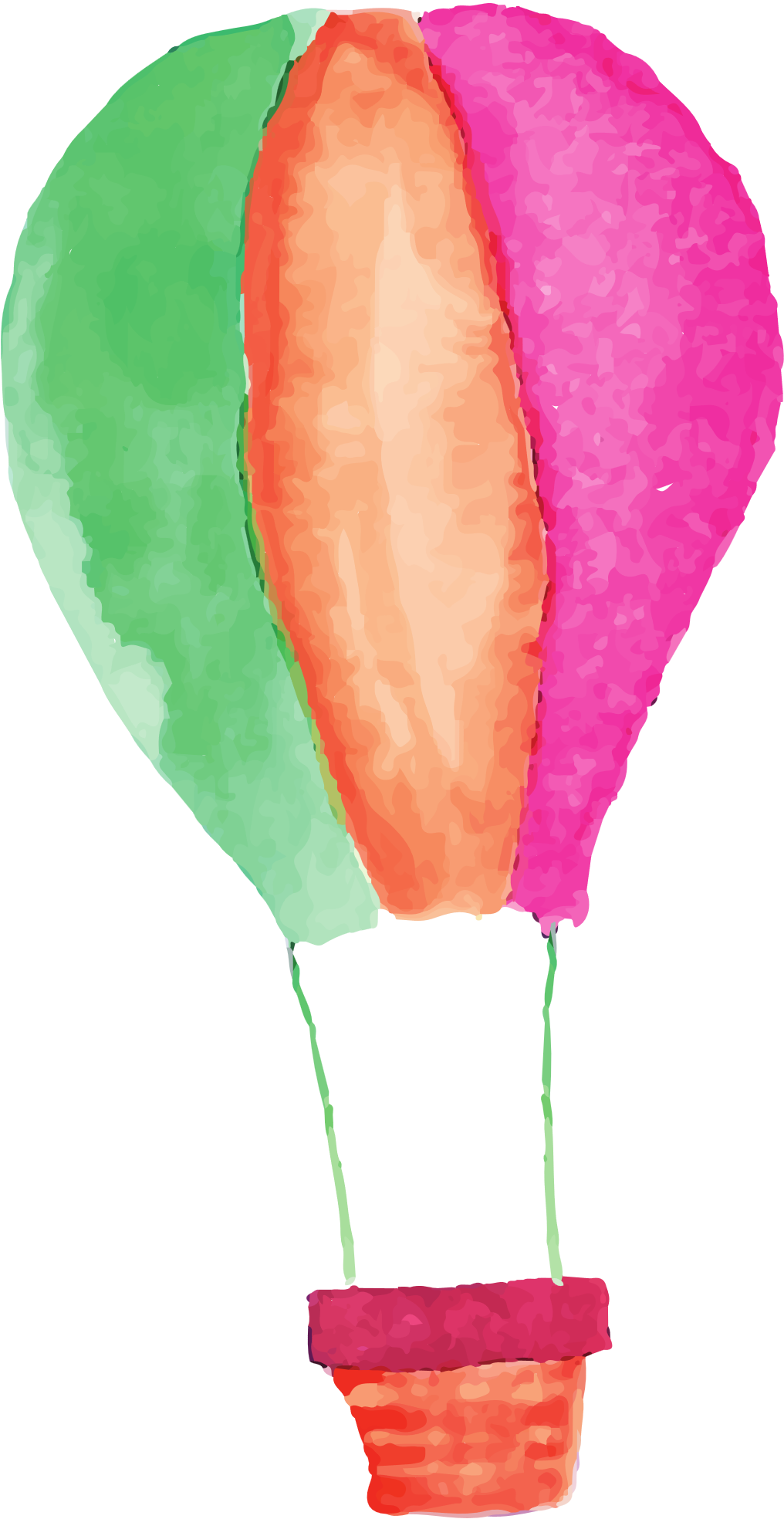 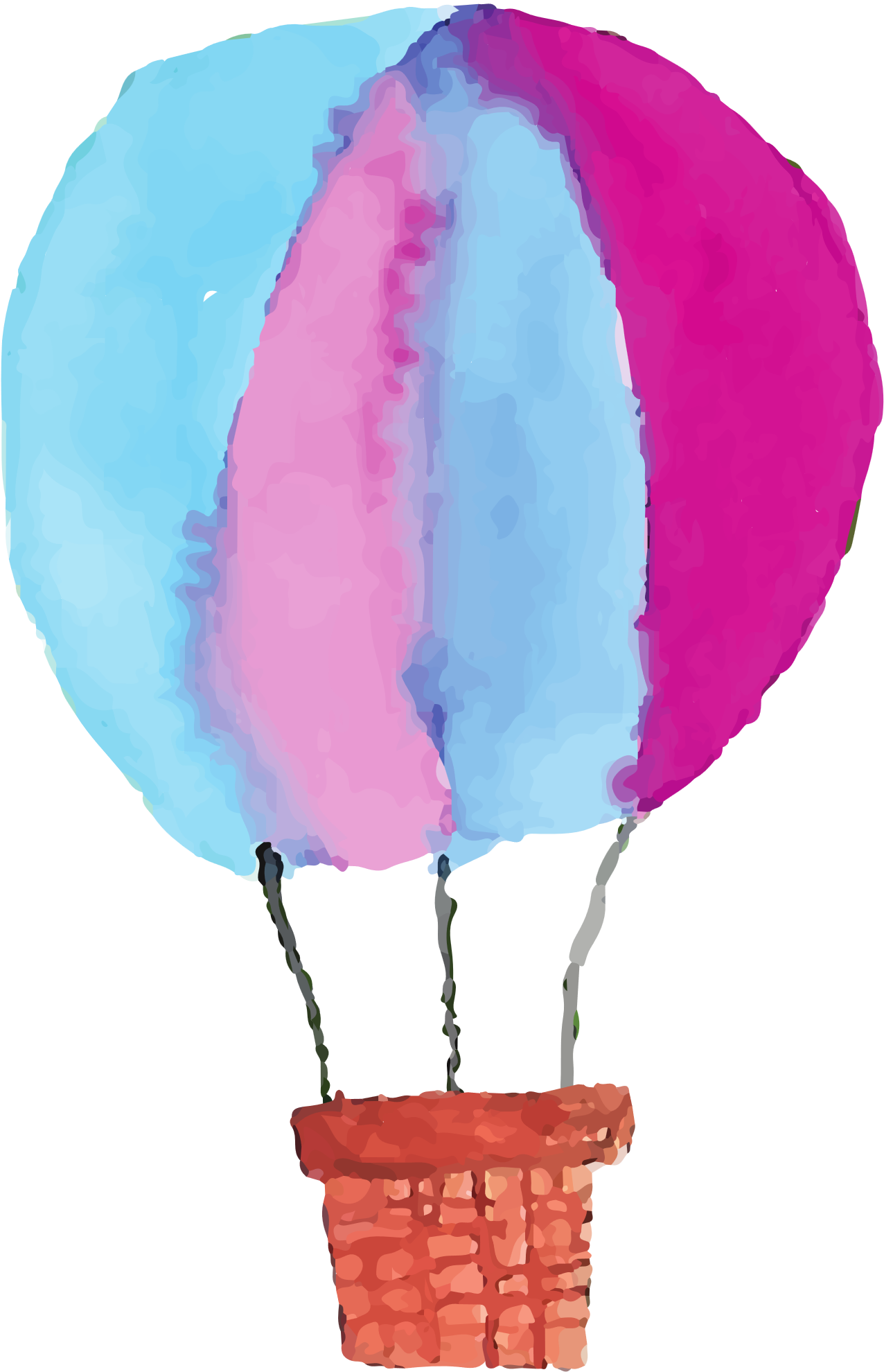 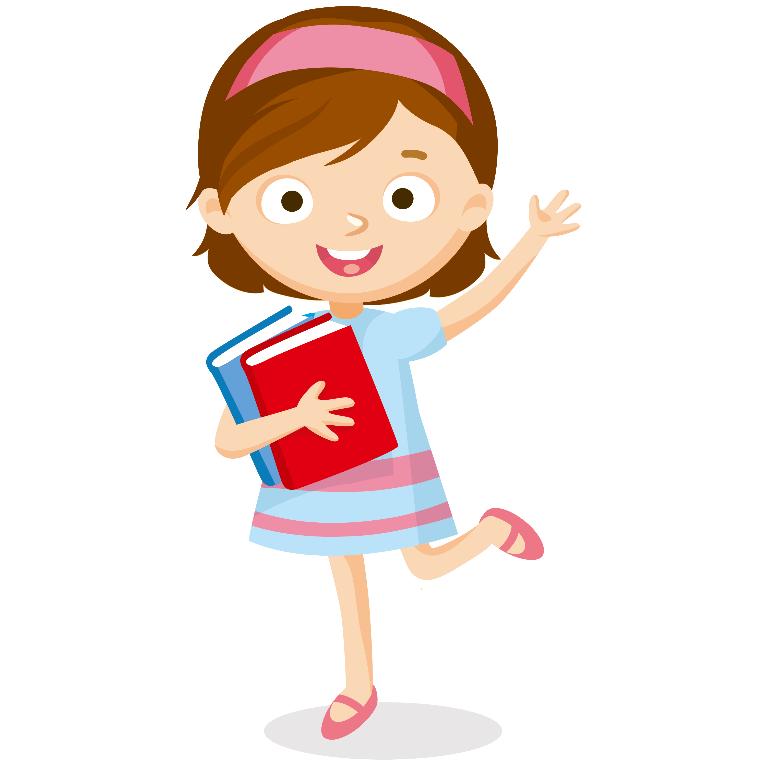 400 + 30 = 430
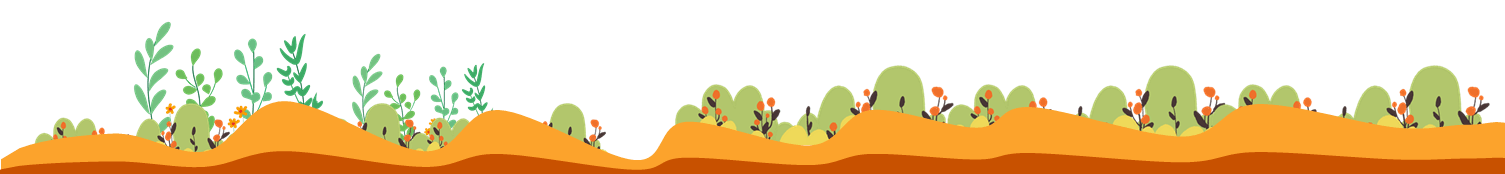 [Speaker Notes: Bấm vào bé gái để trở lại slide chọn câu hỏi]
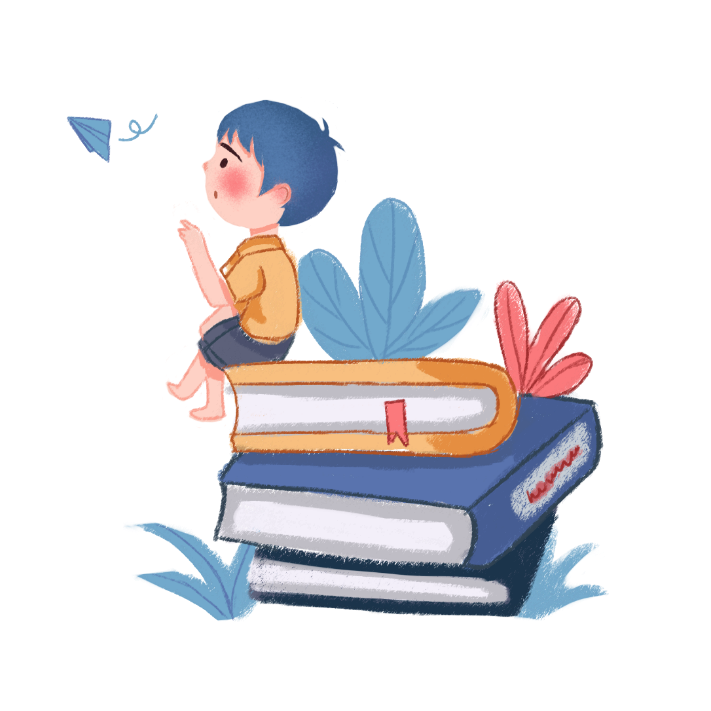 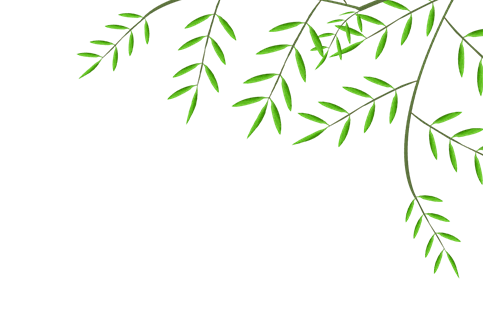 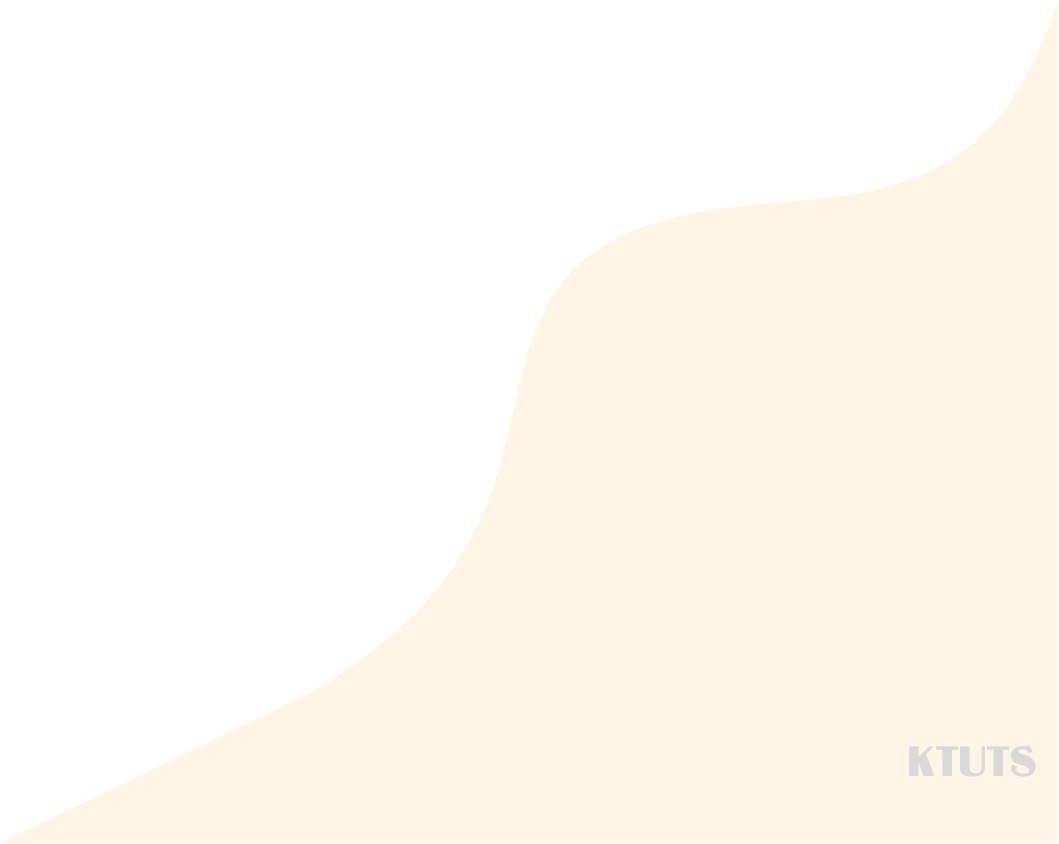 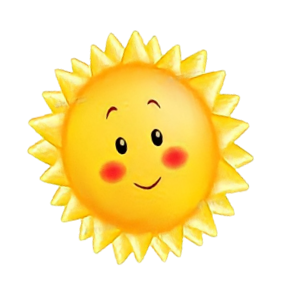 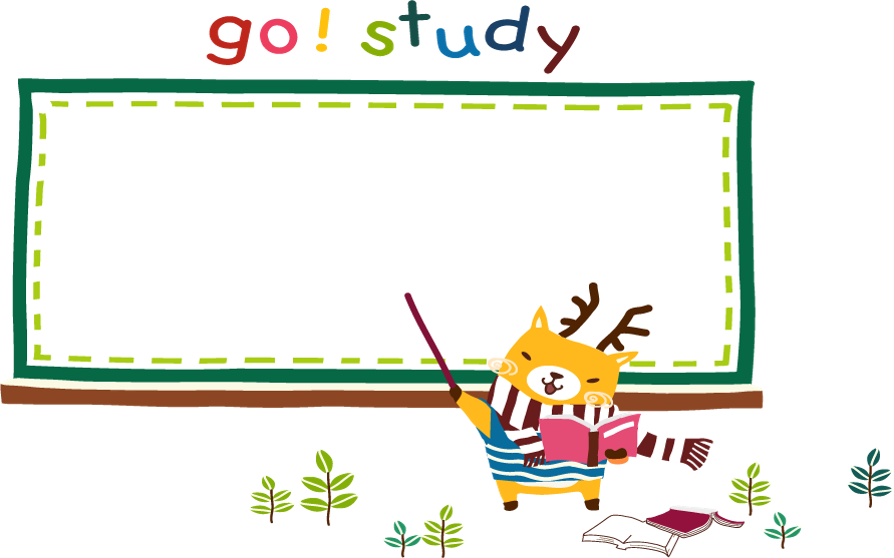 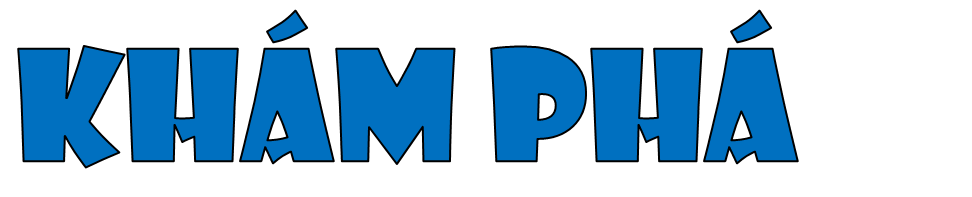 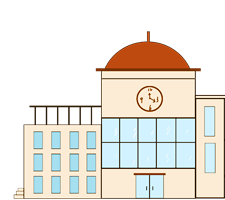 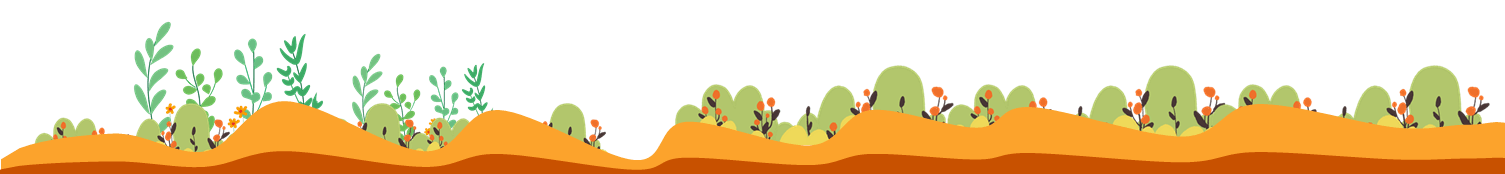 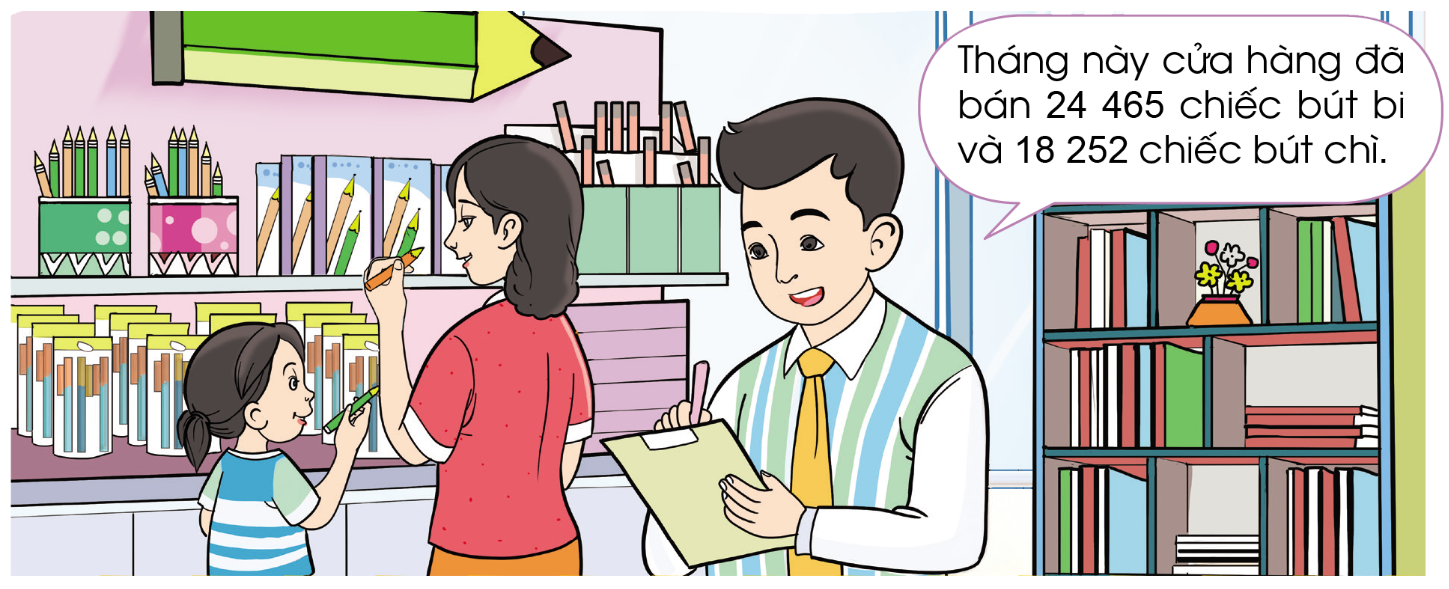 Nêu phép tính tìm số bút bi và số bút chì đã bán?
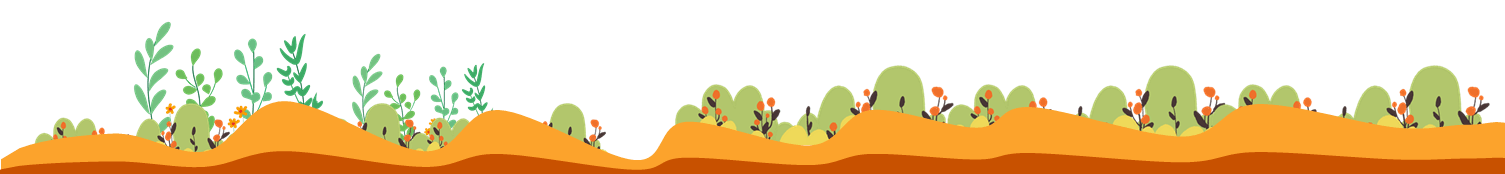 24 465 + 18 252 = ?
24 465
18 252
5 cộng 2 bằng 7, viết 7.
+
6 cộng 5 bằng 11, viết 1, nhớ 1.
1
7
7
4
2
4 cộng 2 bằng 6, thêm 1 bằng 7, viết 7.
4 cộng 8 bằng 12, viết 2, nhớ 1.
2 cộng 1 bằng 3, thêm 1 bằng 4, viết 4.
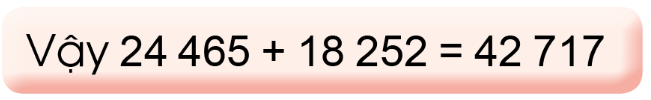 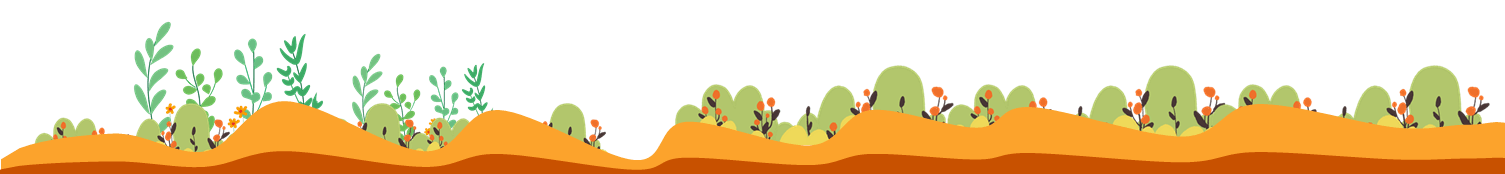 Tính
1
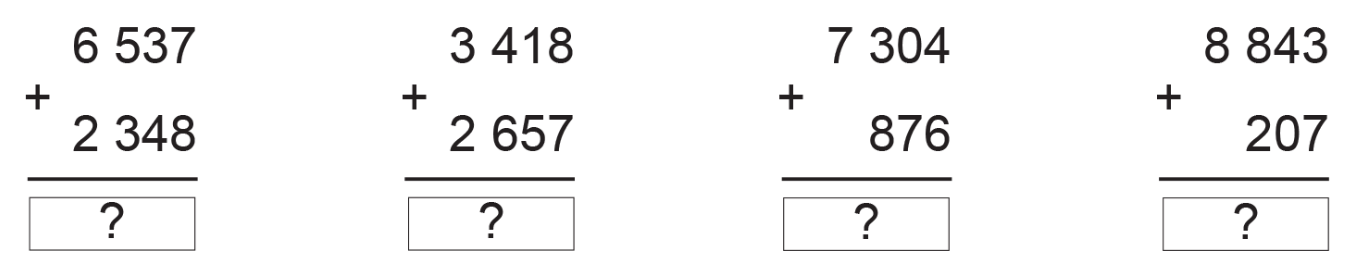 3 418
8 843
6 537
7 304
207
2 657
2 348
876
0
0
5
0
8
6
9
7
5
5
8
1
8
0
8
8
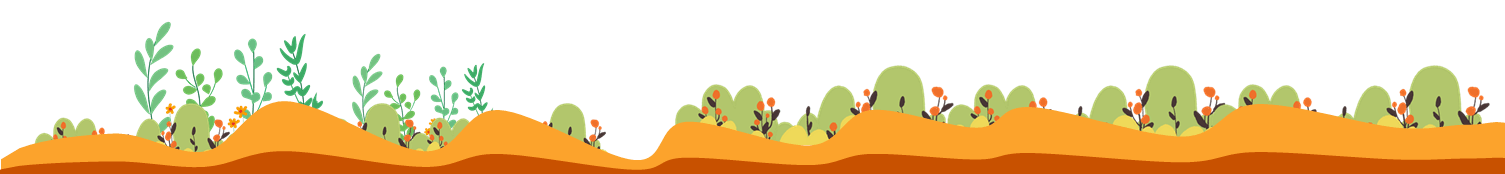 2
Đặt tính rồi tính
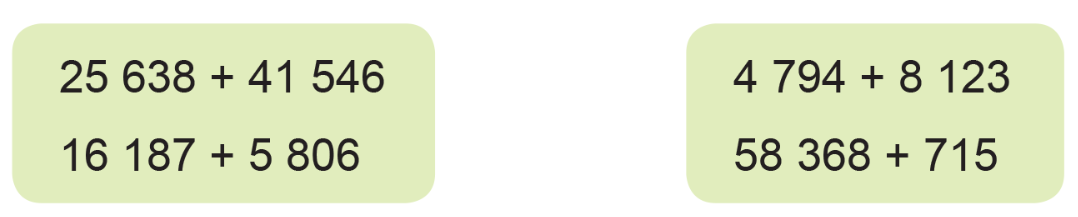 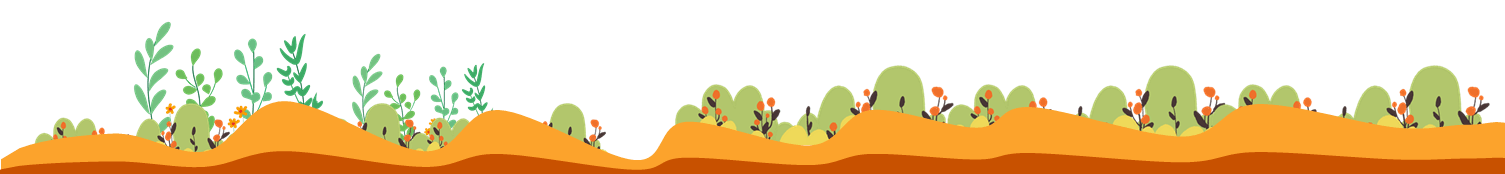 25 638 + 41 546
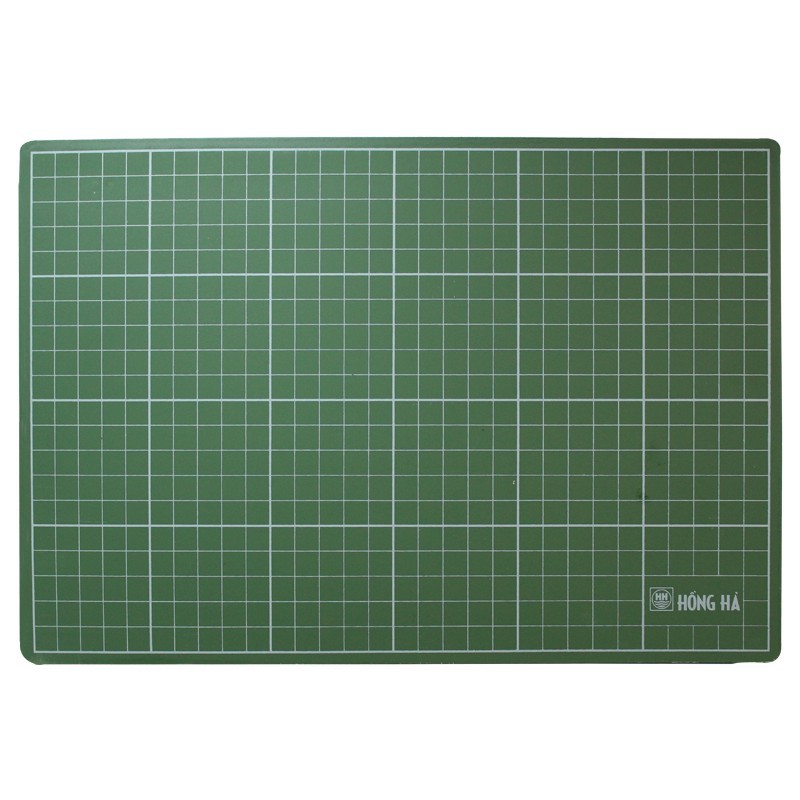 25 638
41 546
1
8
4
6
7
16 187 + 5 806
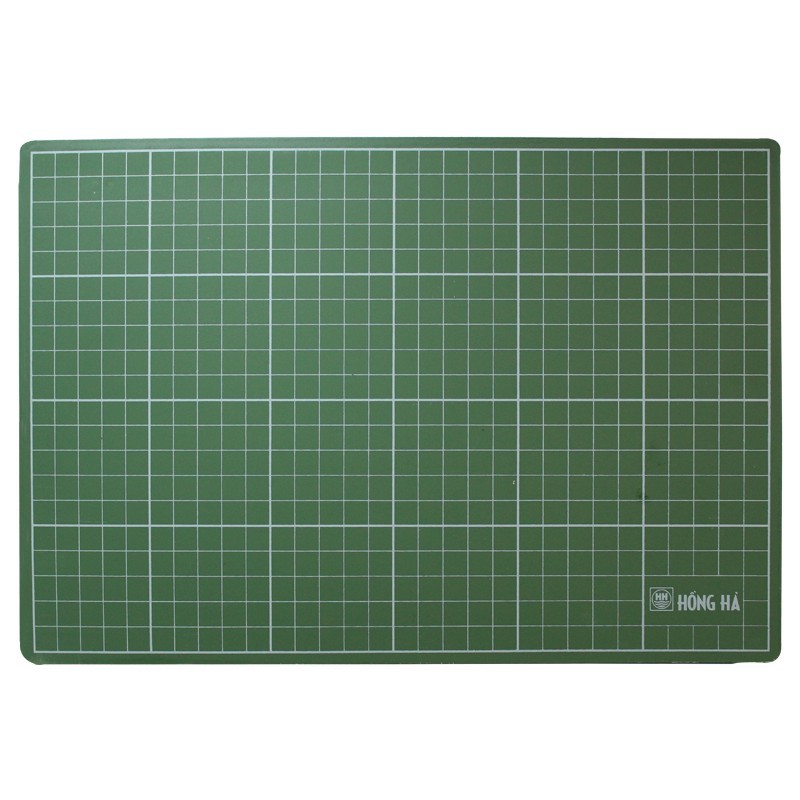 16 187
5 806
9
9
3
2
1
4 794 + 8 123
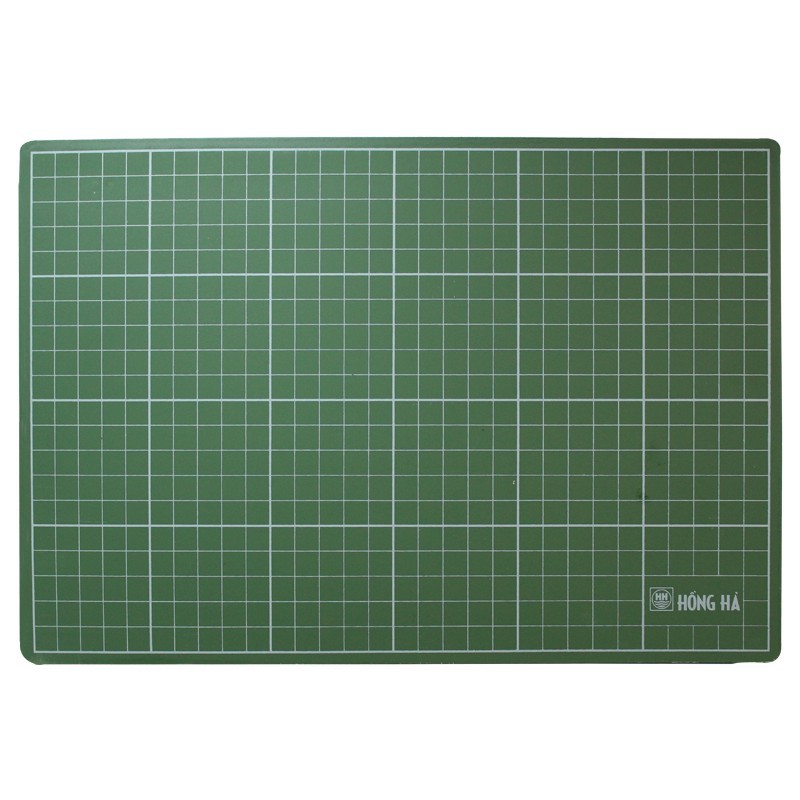 4 794
8 123
9
1
7
12
58 368 + 715
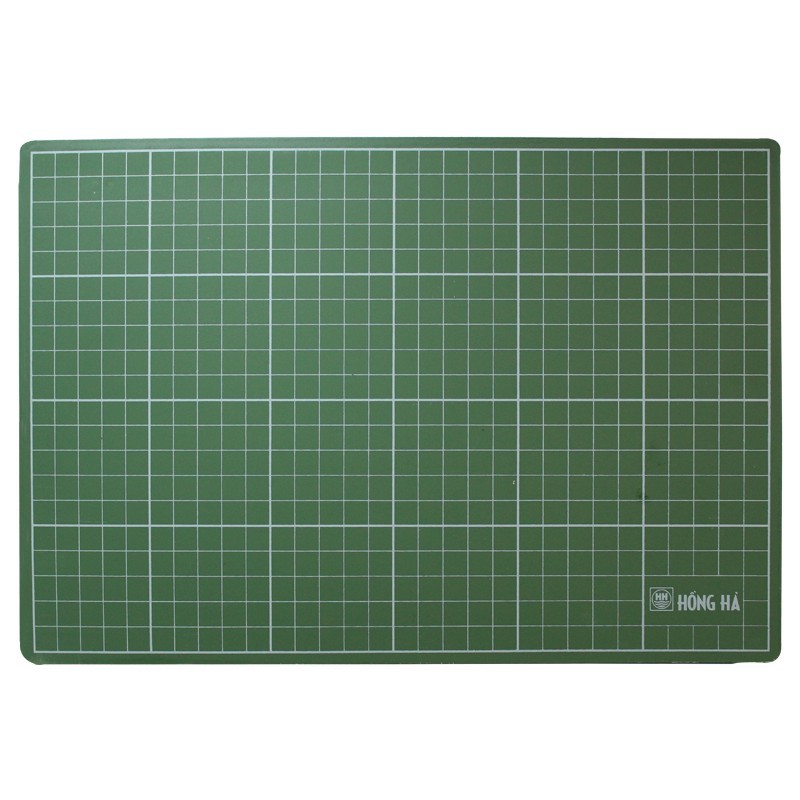 58 368
715
0
8
3
5
9
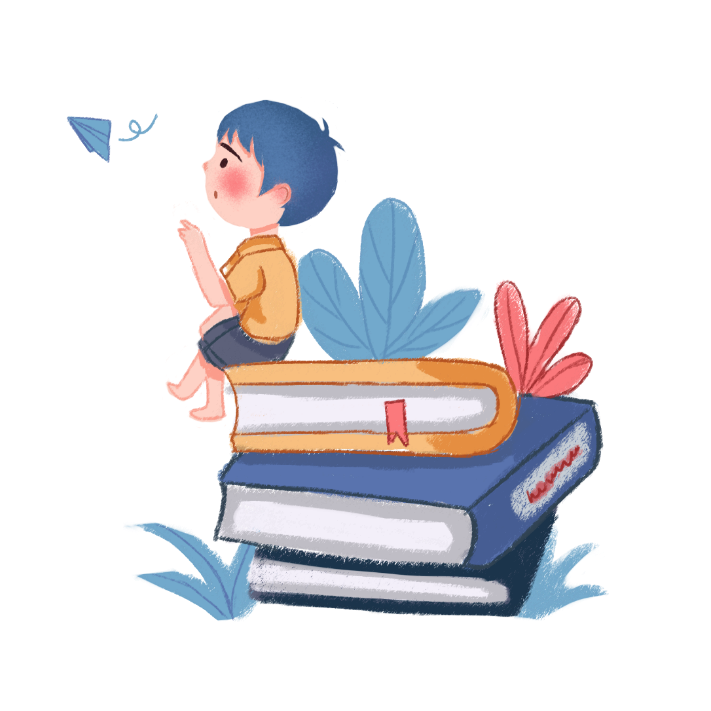 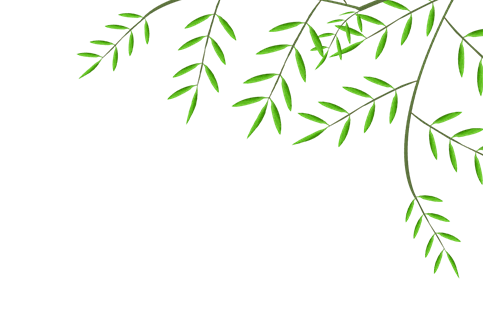 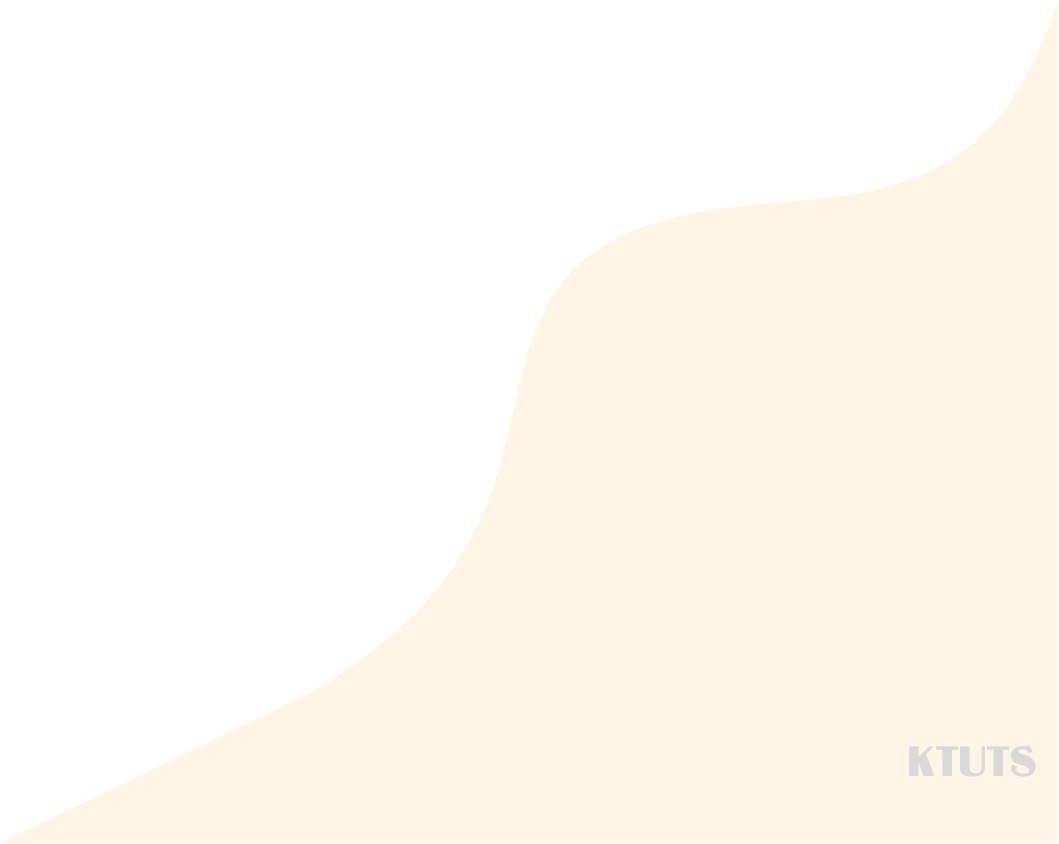 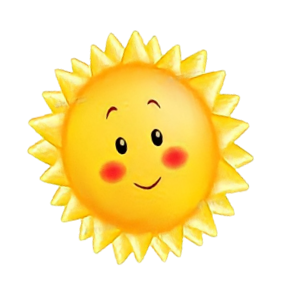 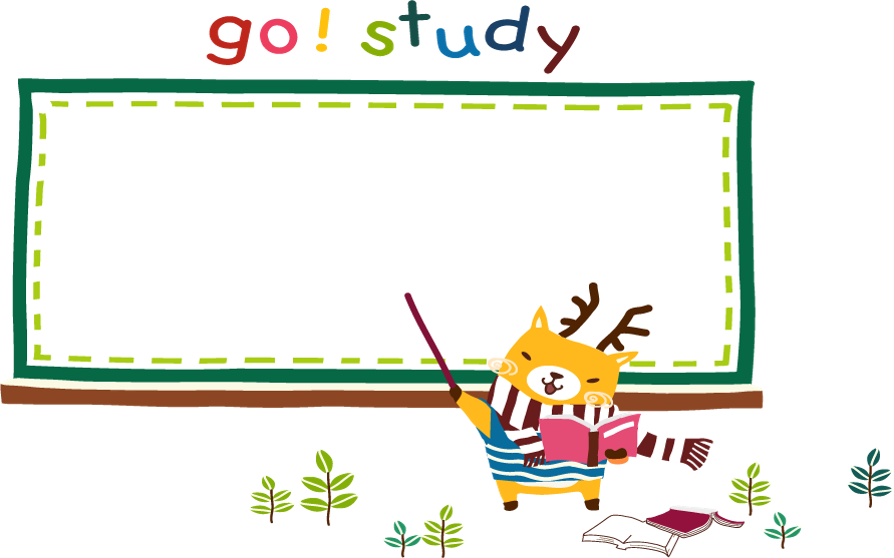 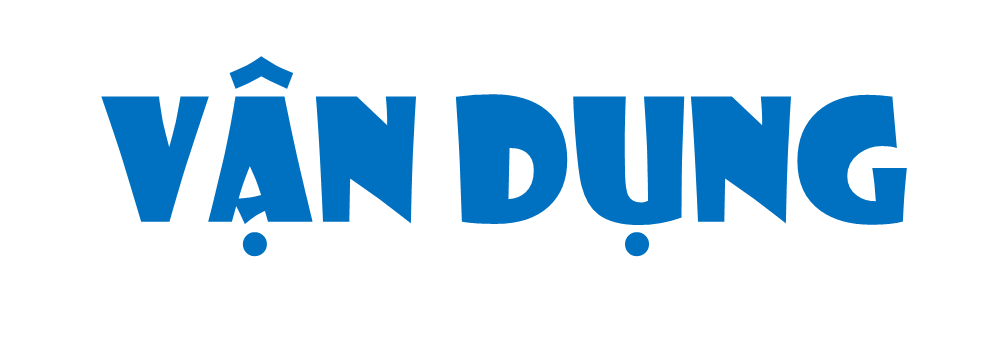 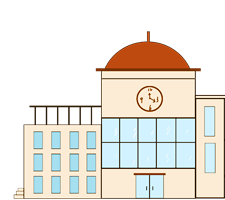 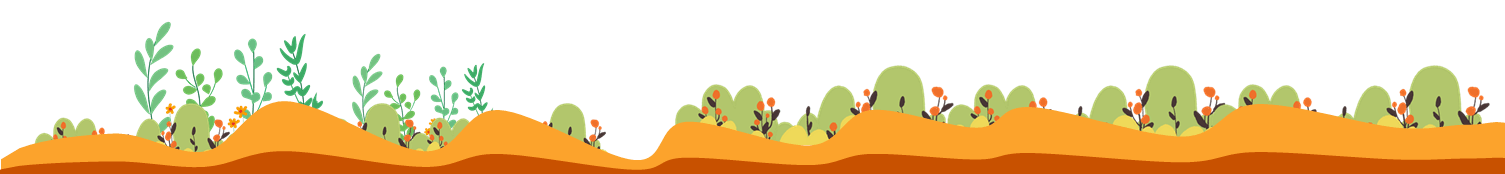 Trò chơi: Đố bạn
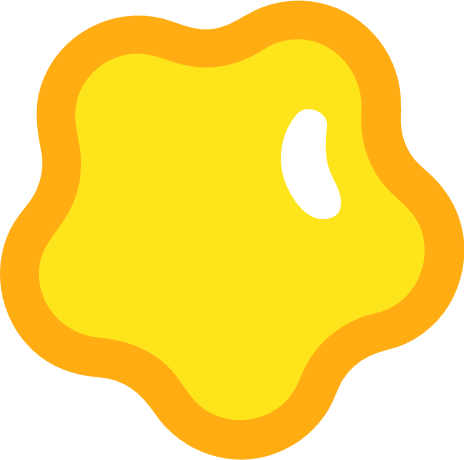 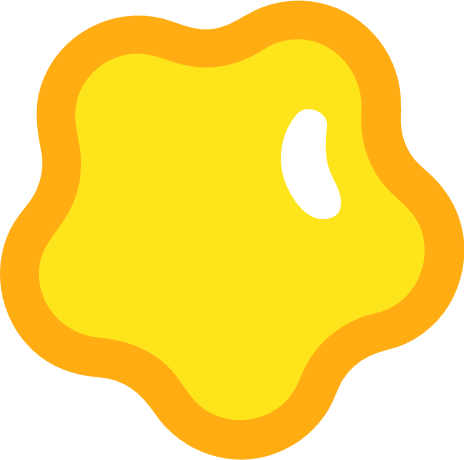 Chia lớp thành 2 nhóm để “Đố bạn” về phép cộng trong phạm vi 100000.
Đại diện 2 nhóm lên oẳn tù tì, nhóm nào thắng sẽ đưa ra câu đố trước và nhóm thua trả lời.
Nếu trả lời đúng, nhóm đó sẽ được đưa ra câu đố tiếp và gọi 1 bạn bên nhóm bên trả lời.
Cứ như vậy trong vòng 1 phút. Nhóm nào có câu trả lời đúng nhiều hơn sẽ chiến thắng.
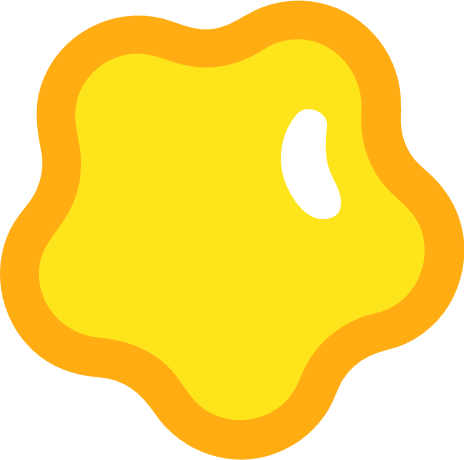 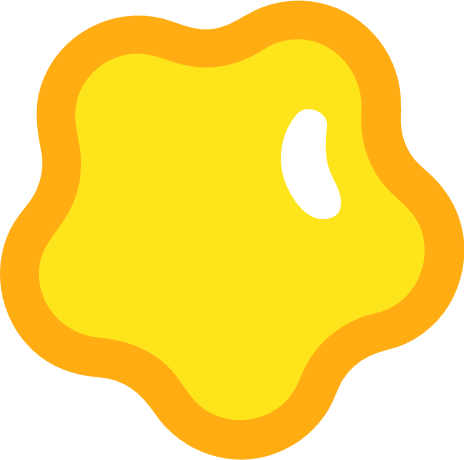 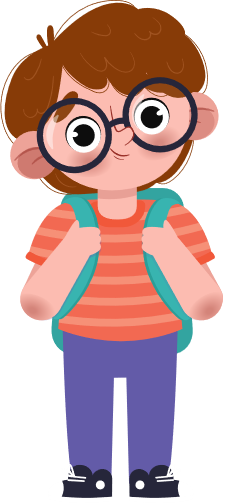 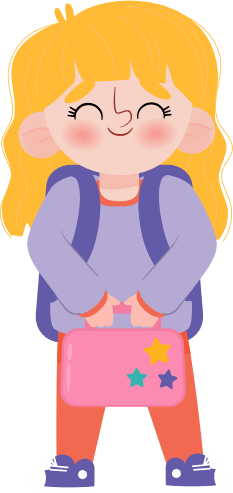 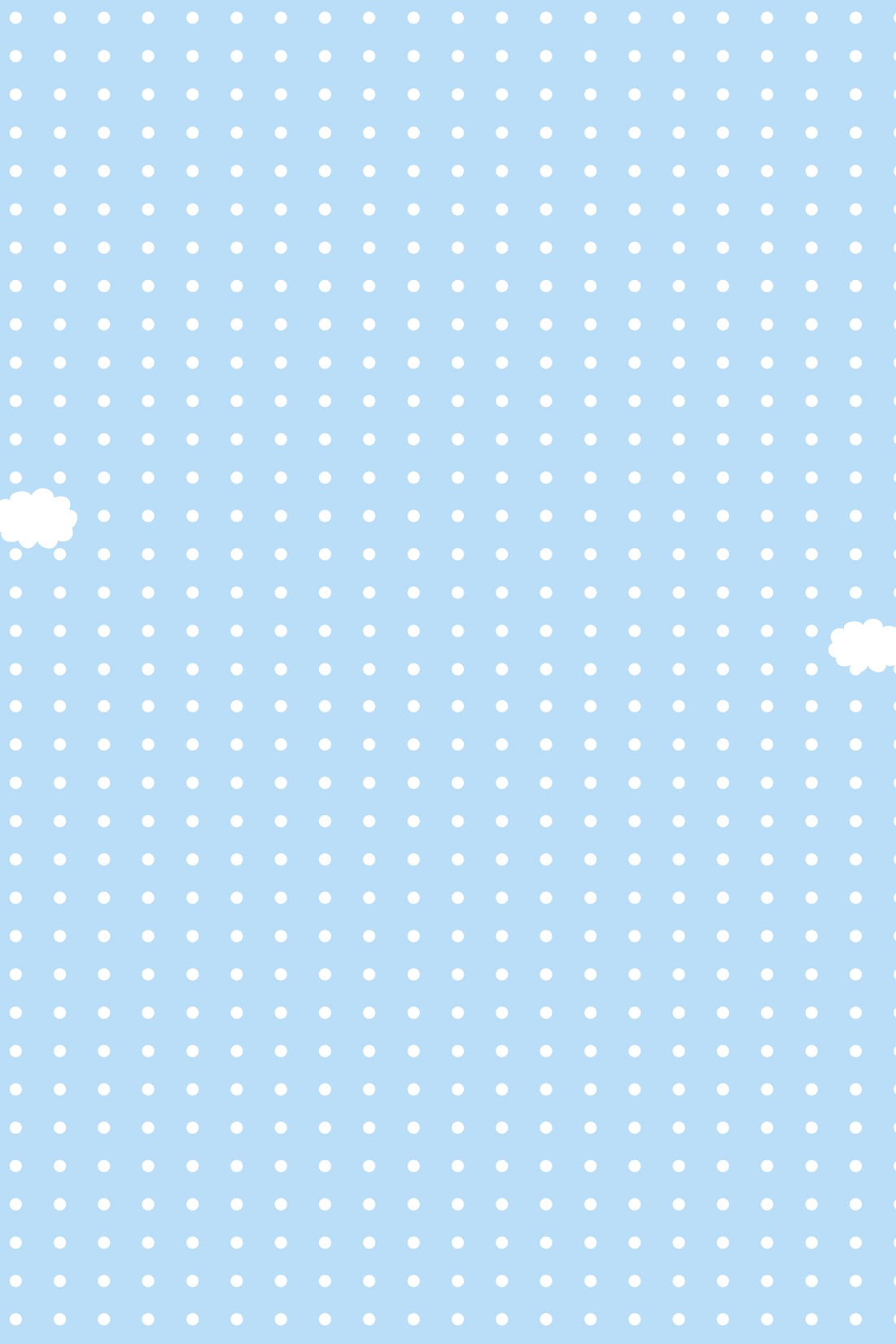 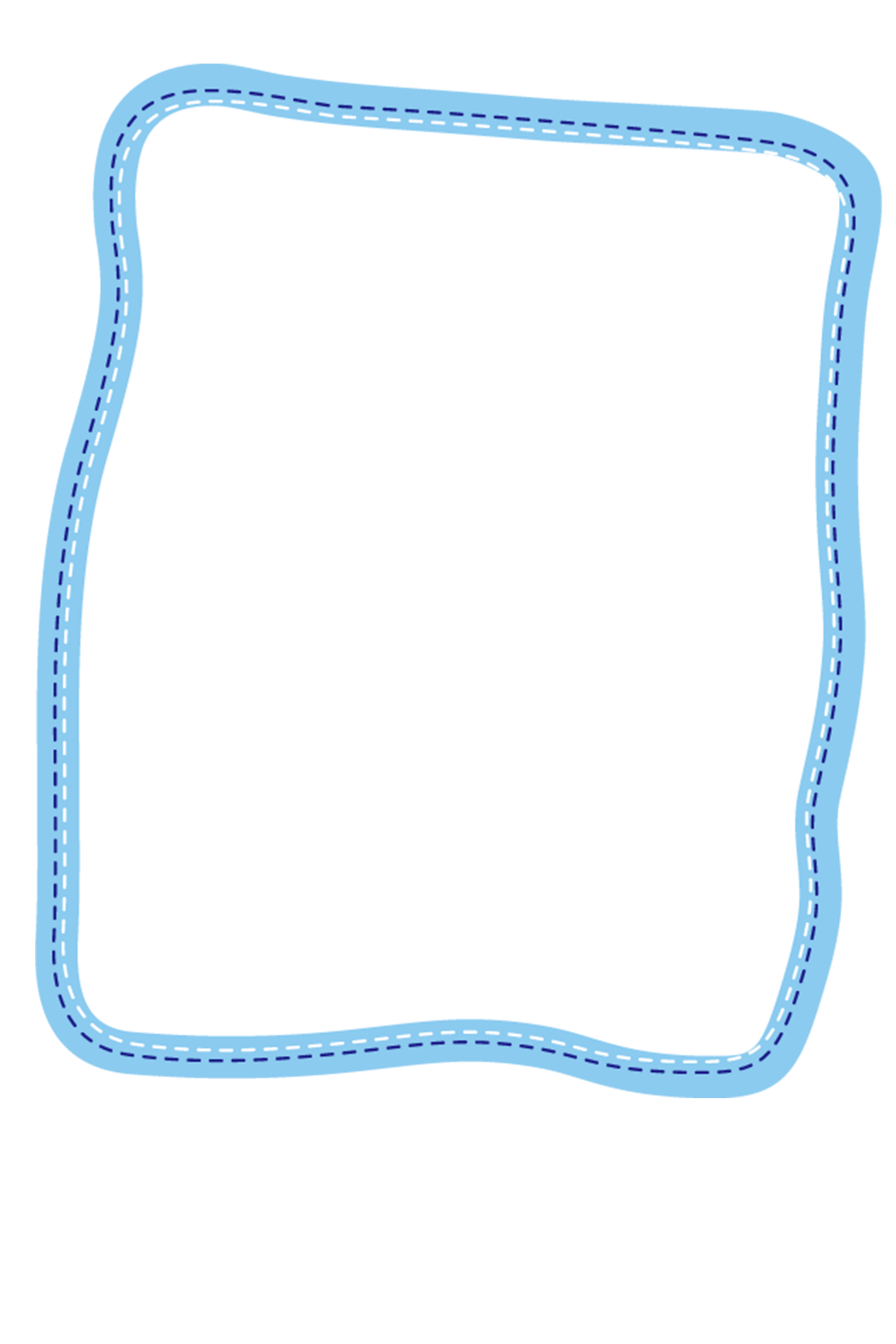 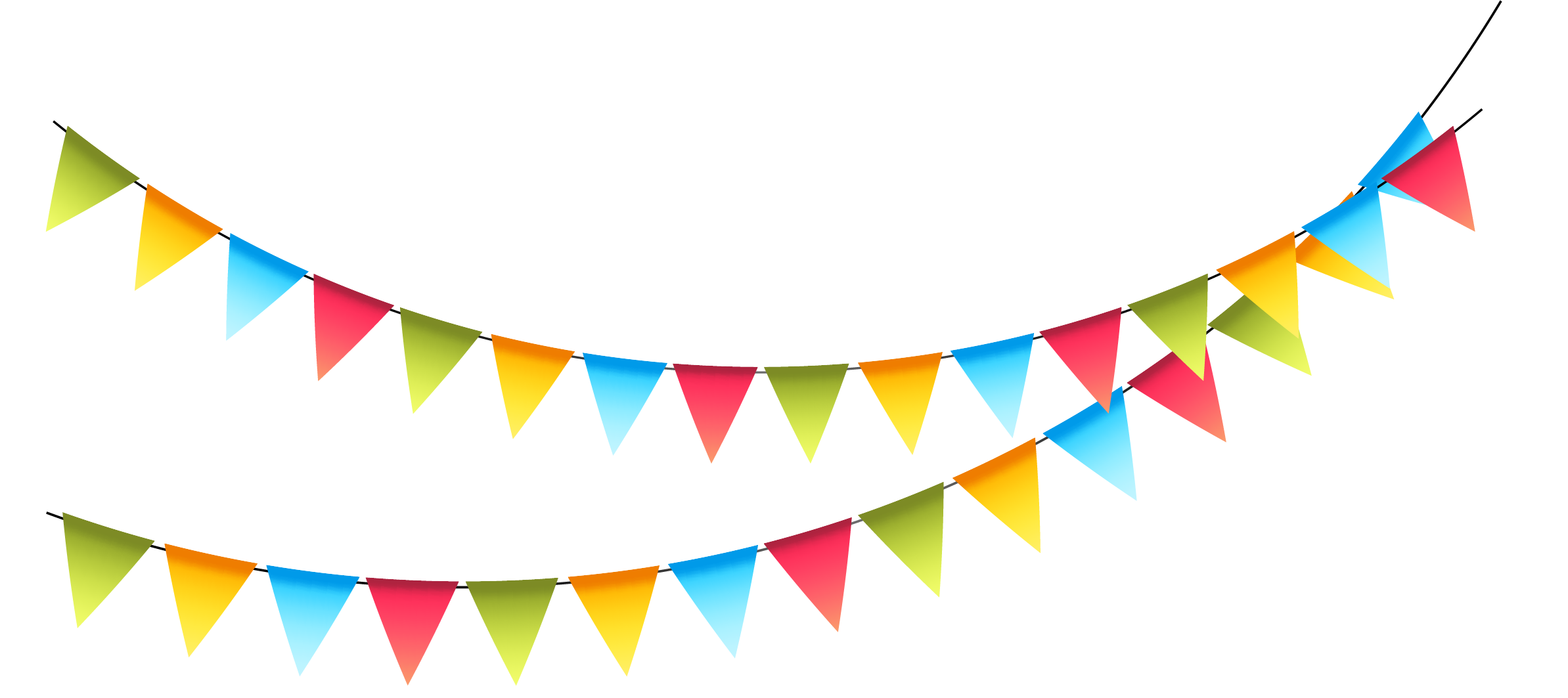 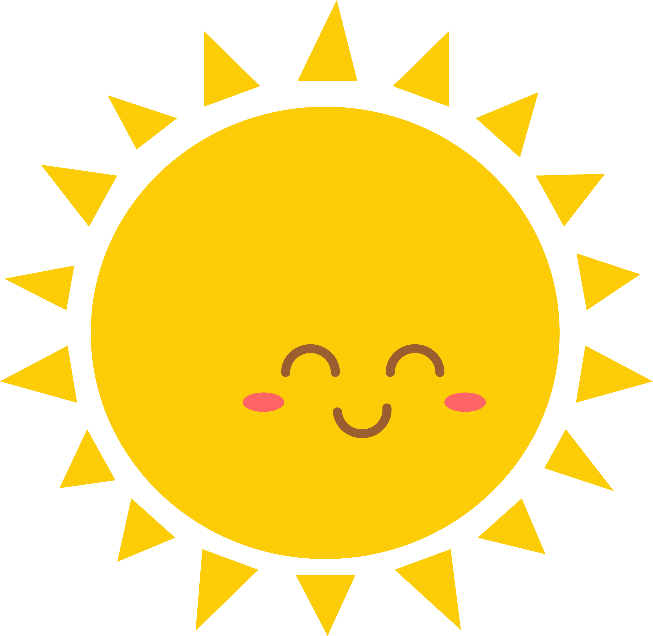 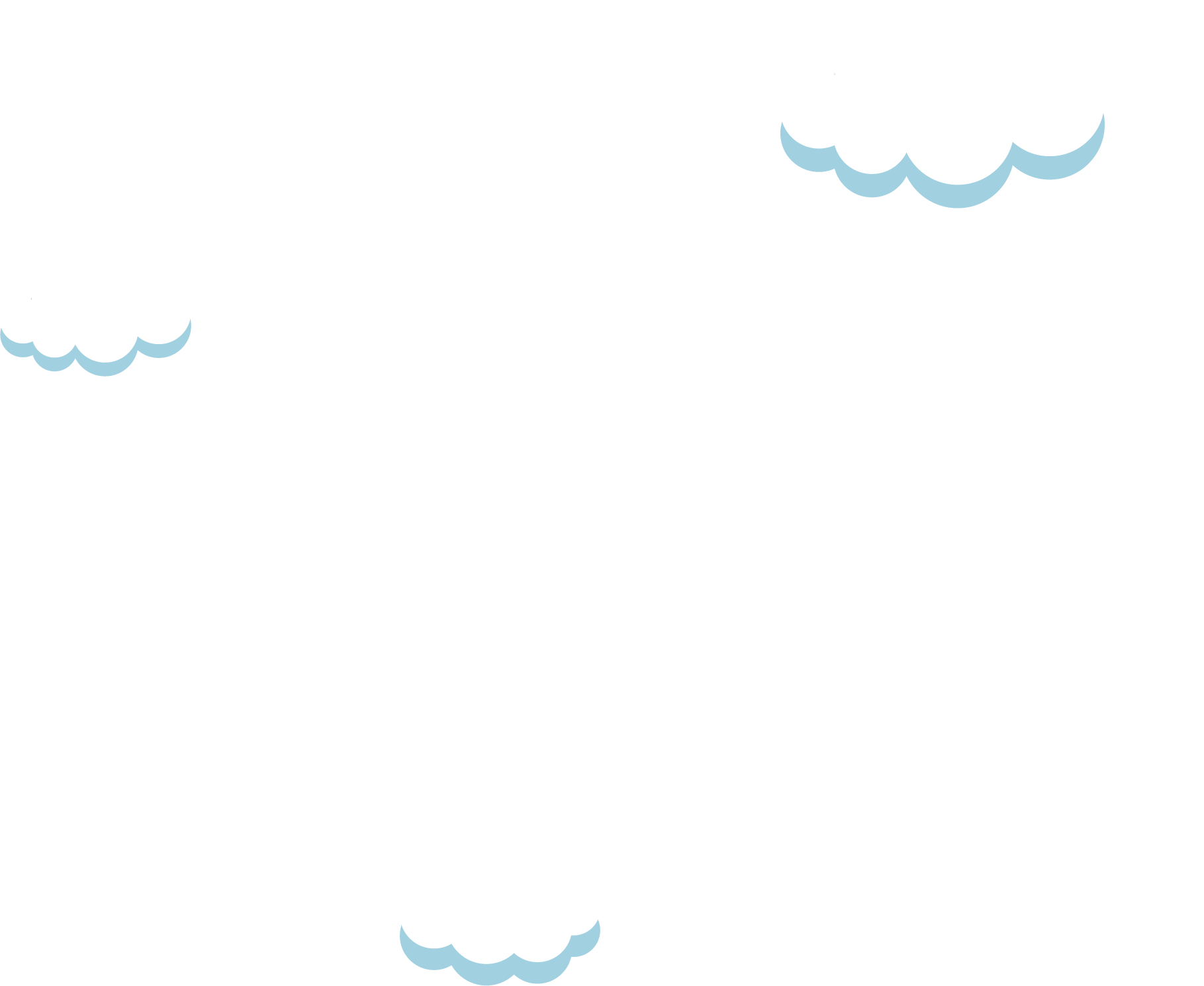 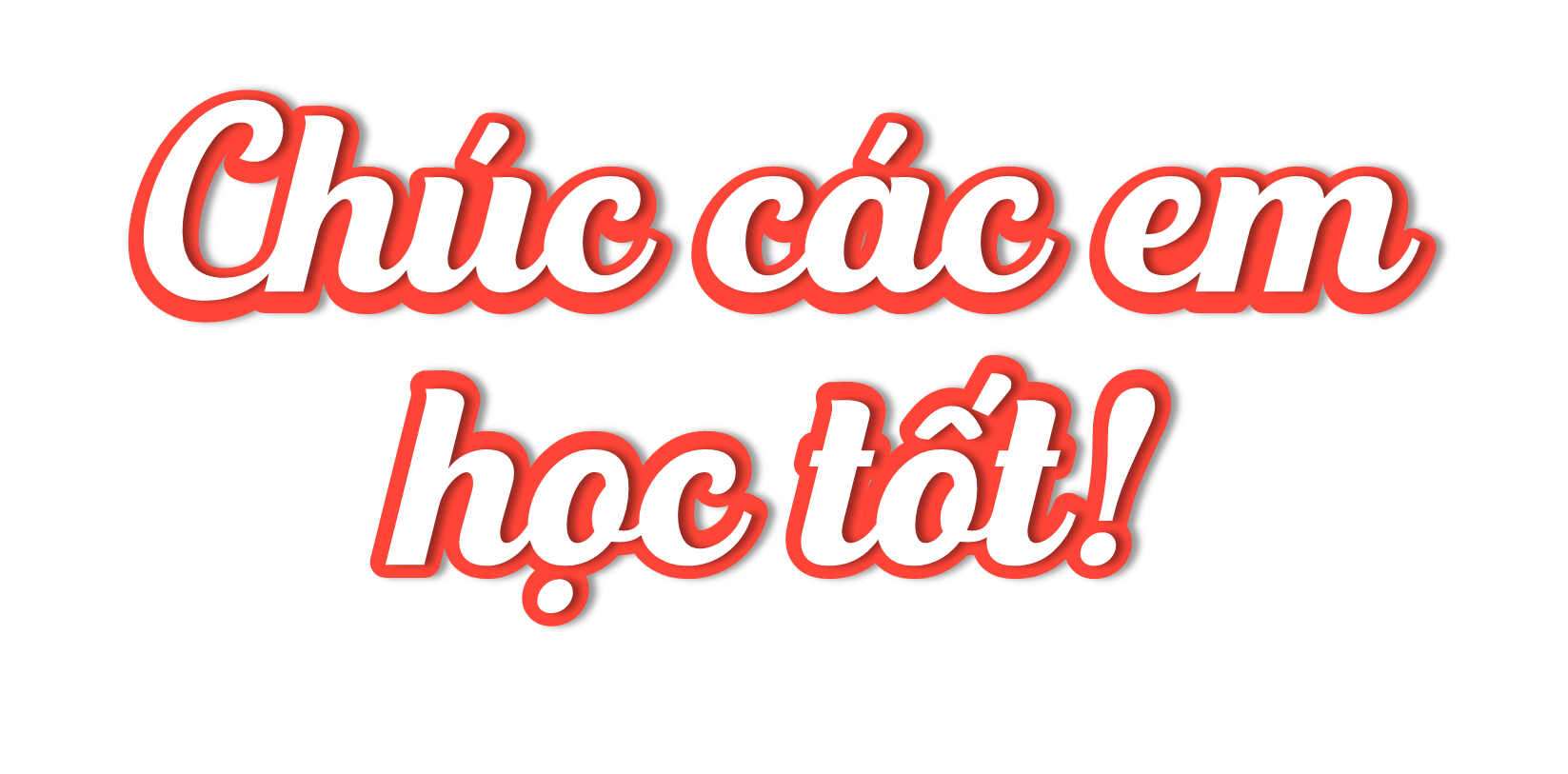 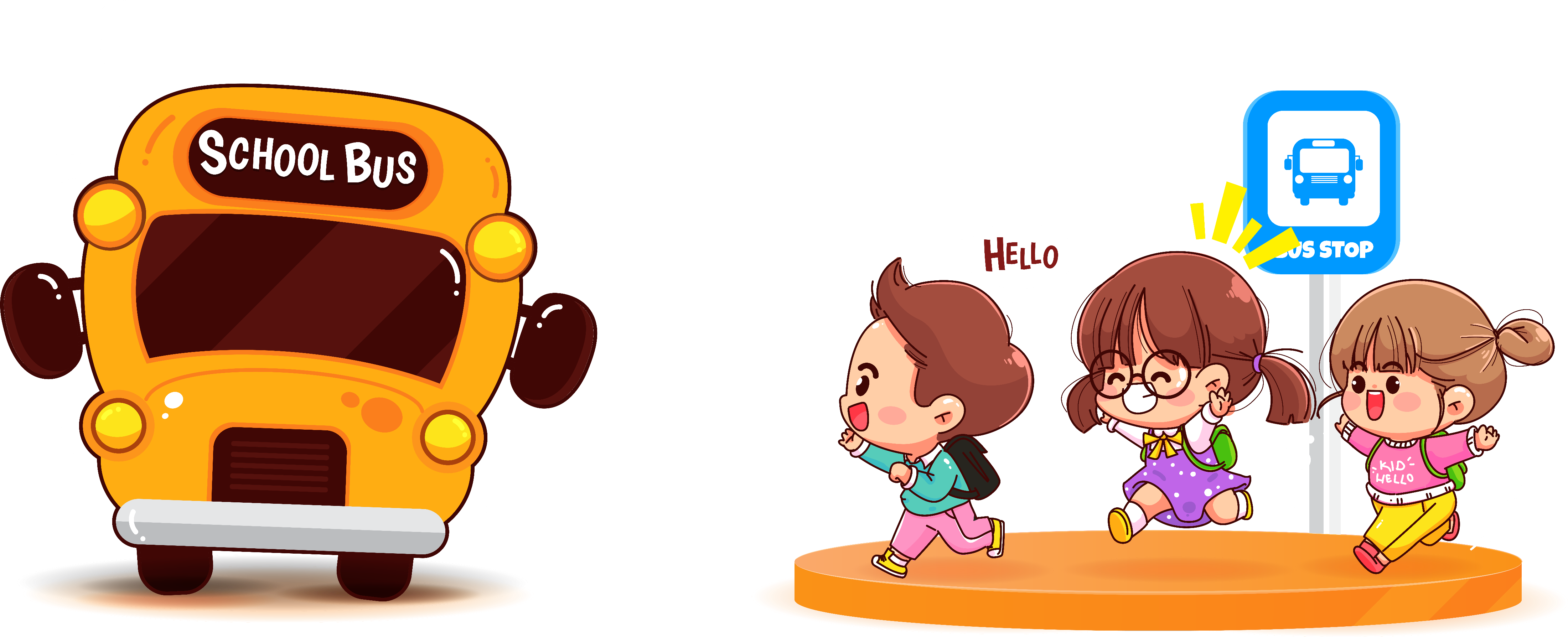 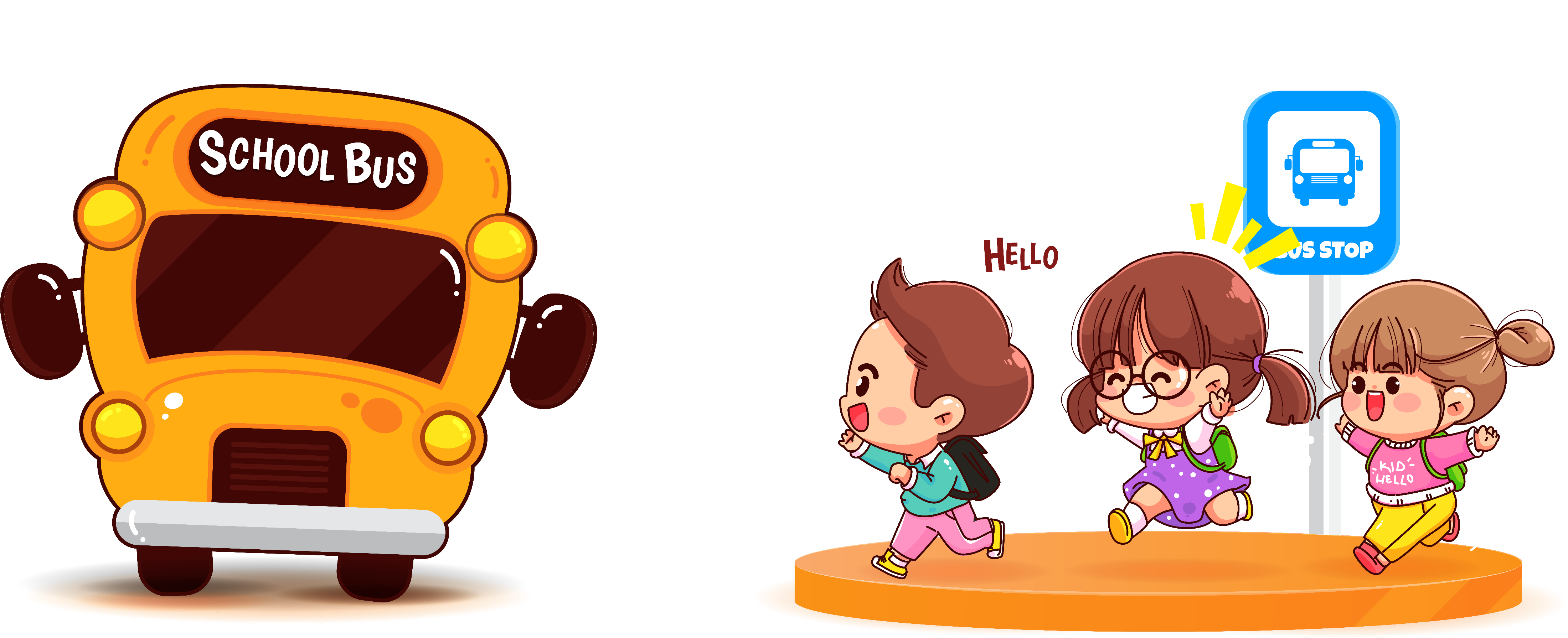 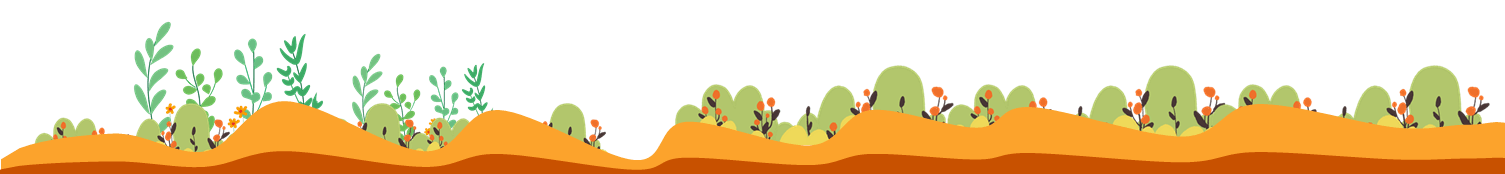